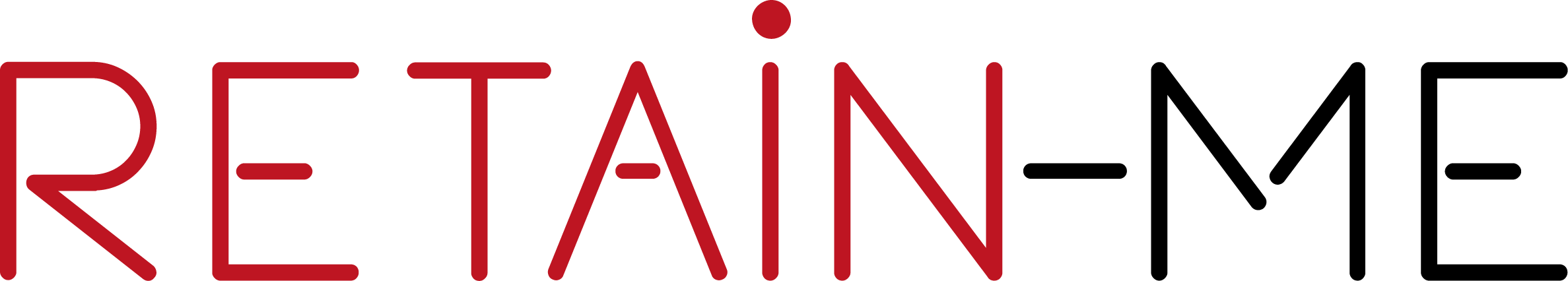 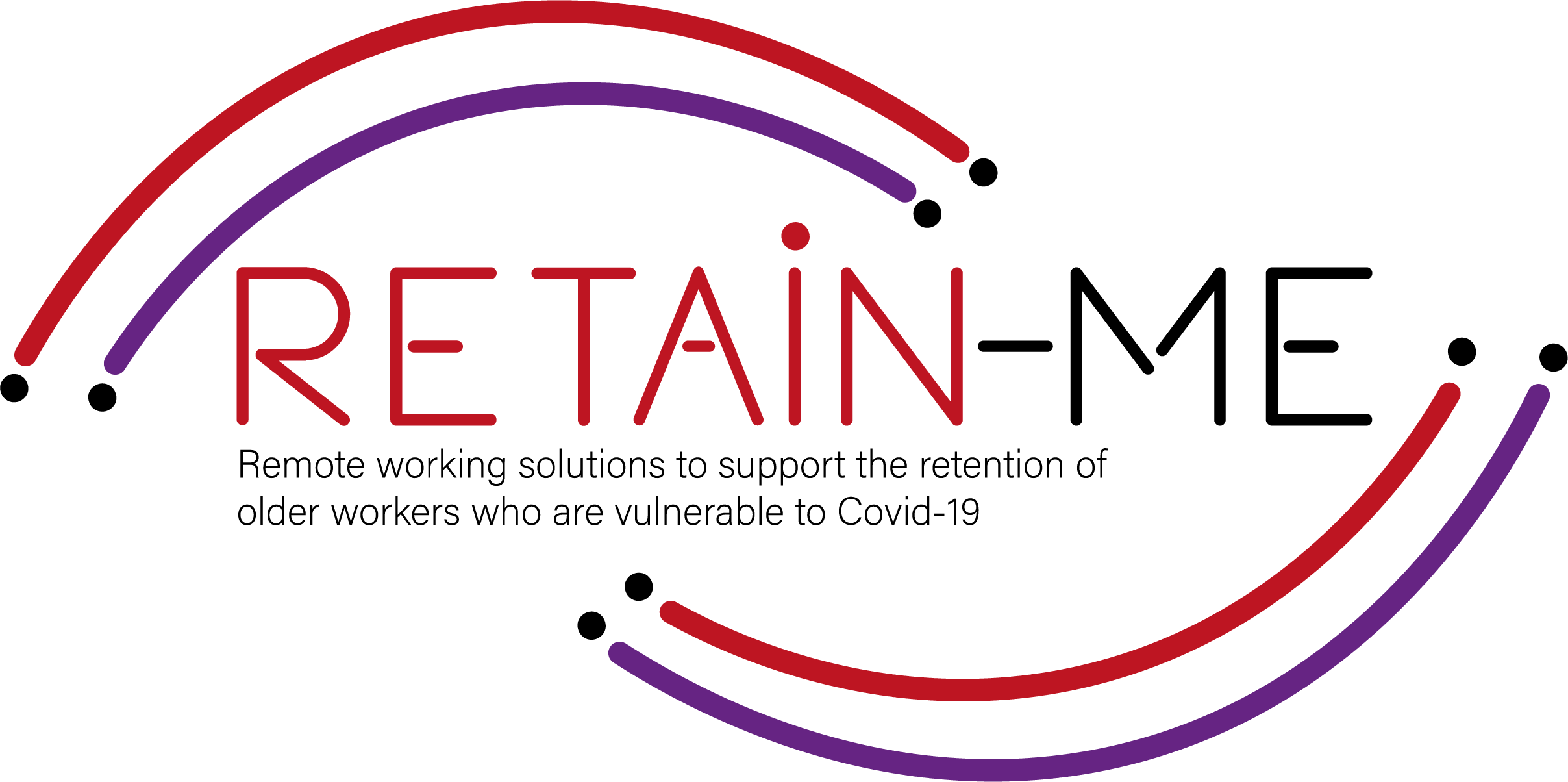 Preparar a minha carreira para o futuro
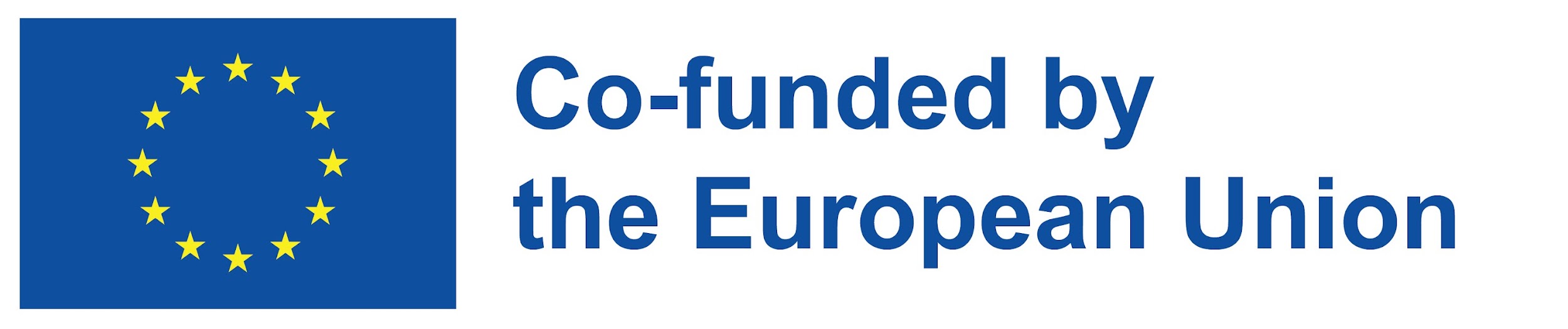 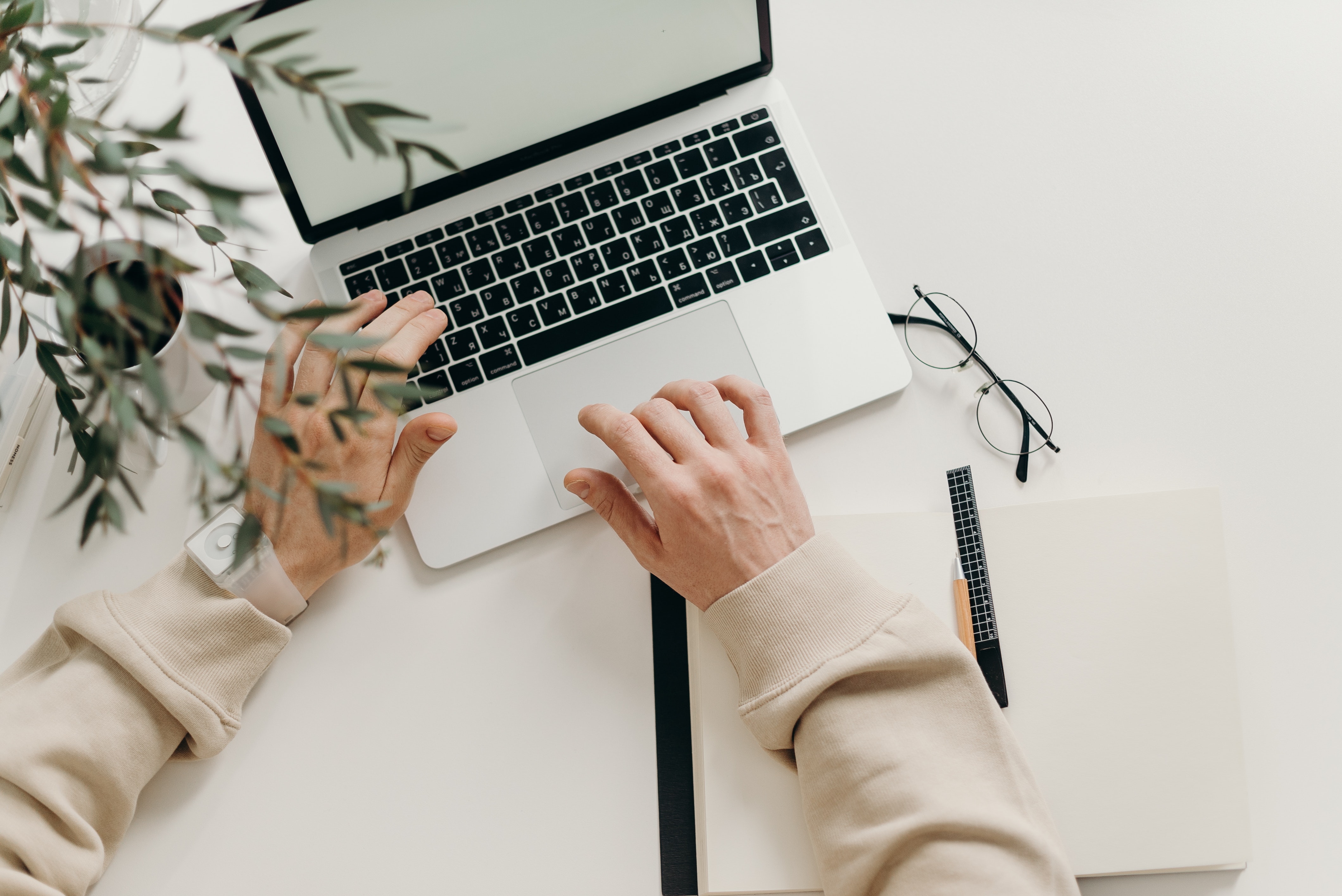 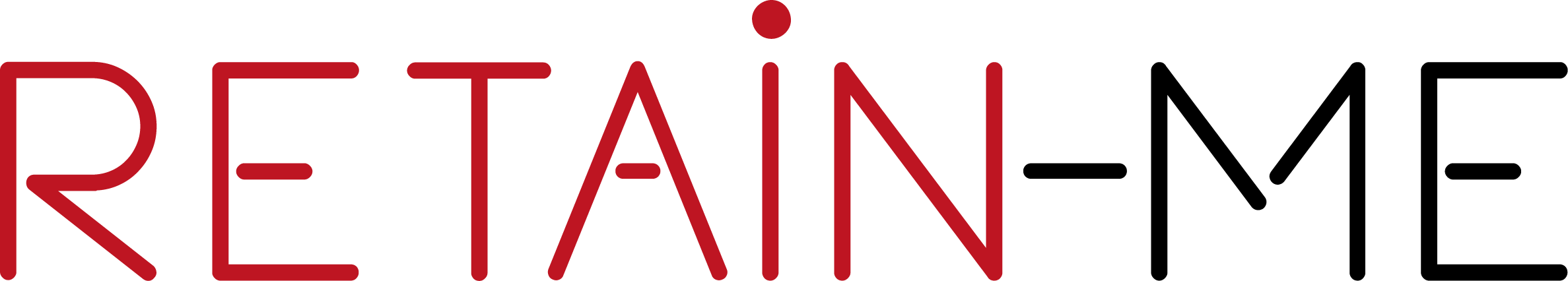 ACTIVIDADE 1
Definição de preparação da carreira para o futuro
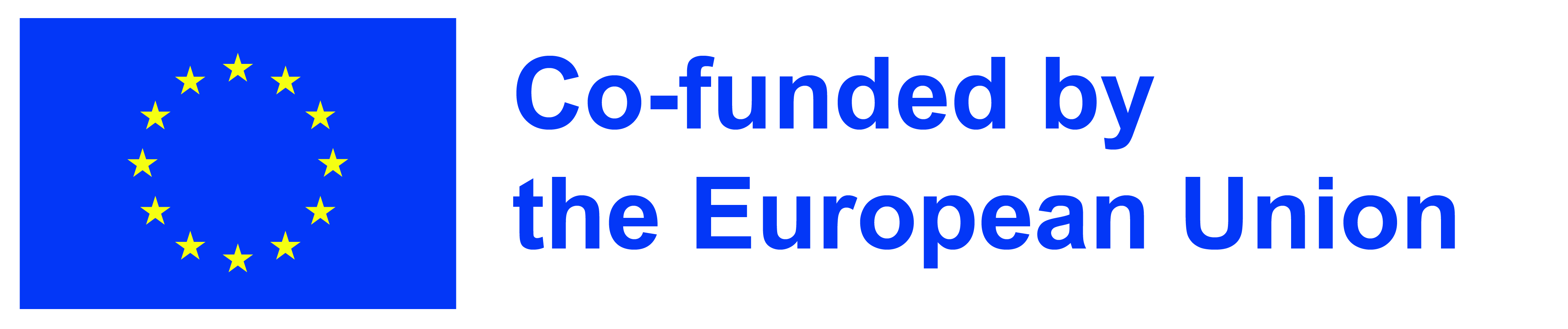 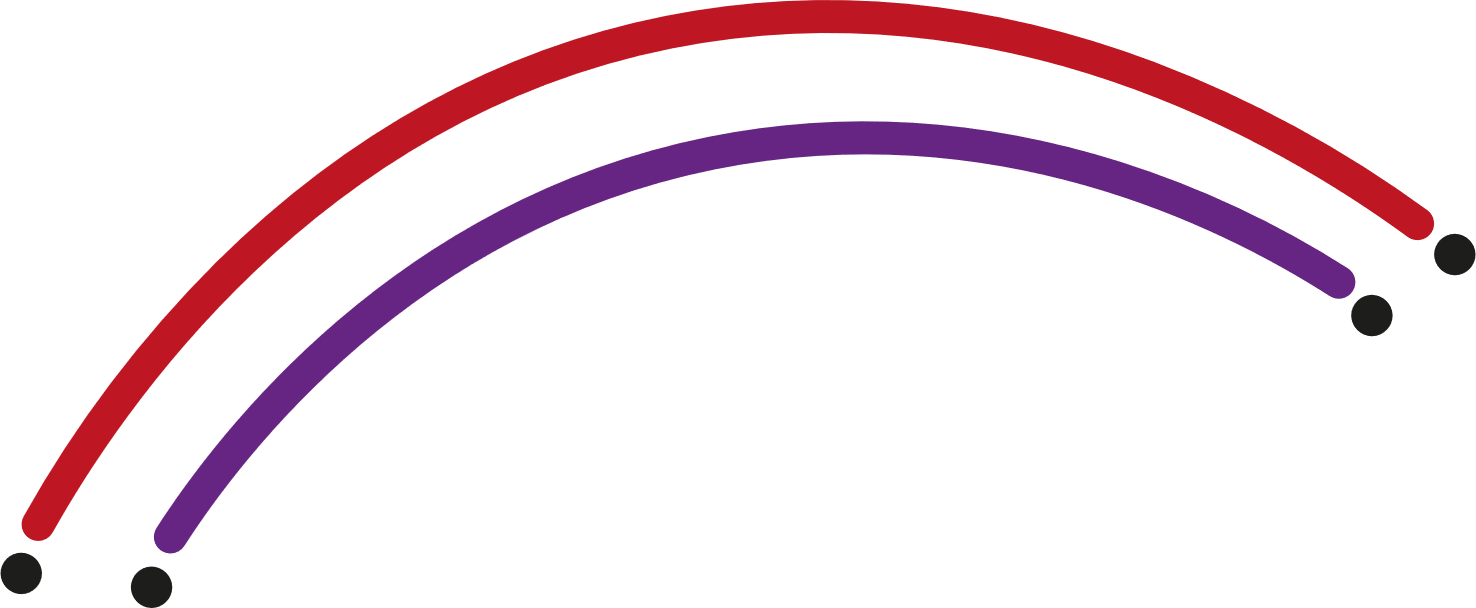 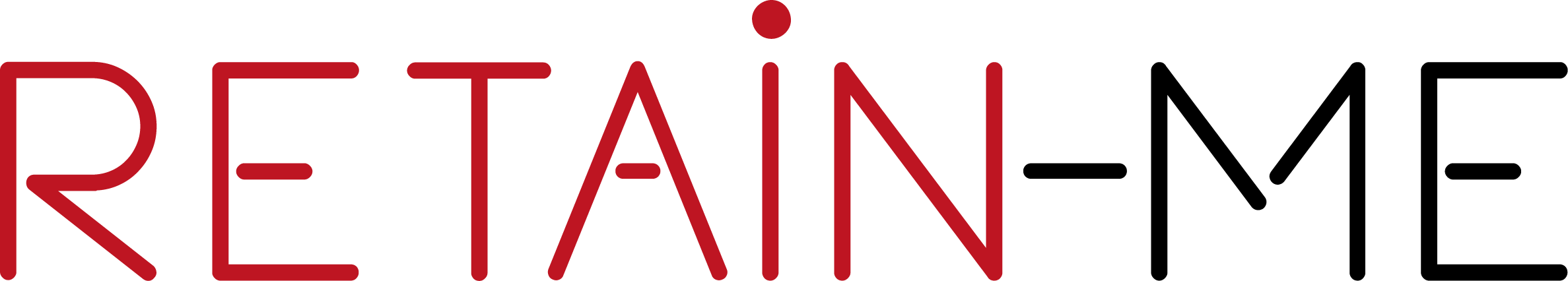 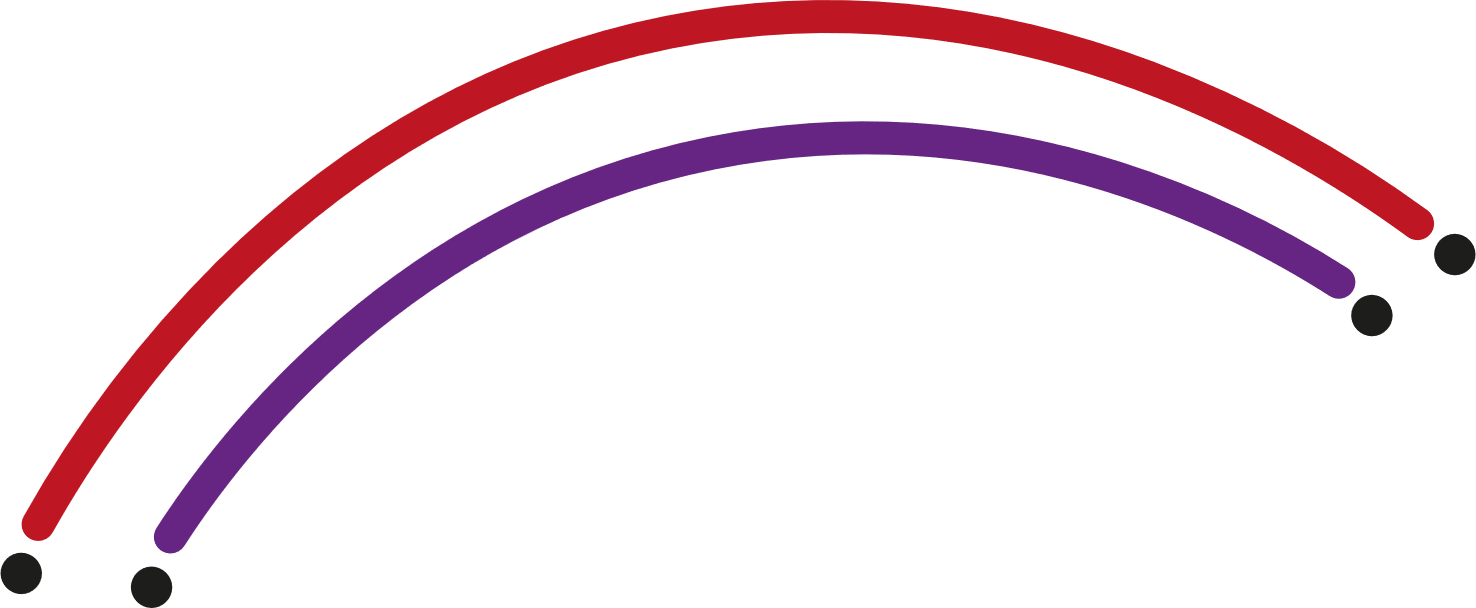 Definição de preparação da carreira para o futuro
O que significa preparar a sua carreira para o futuro?
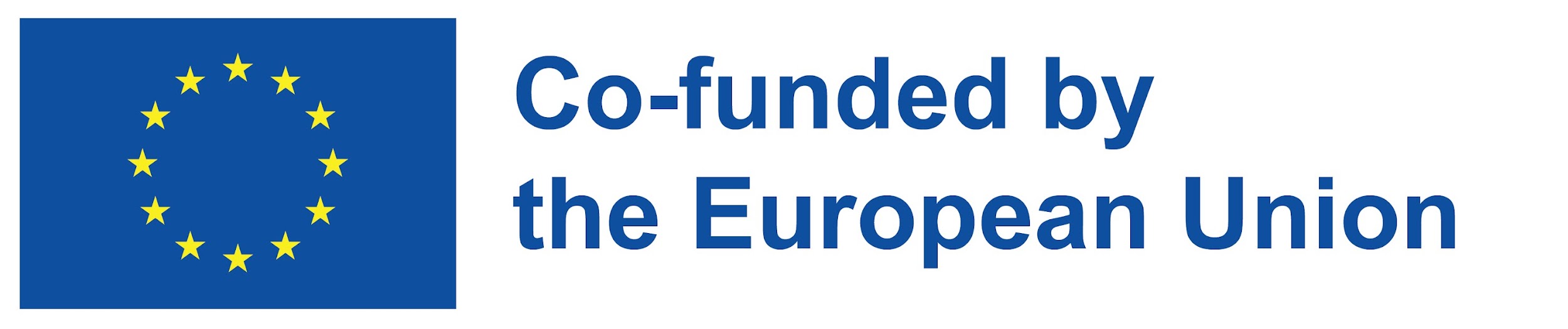 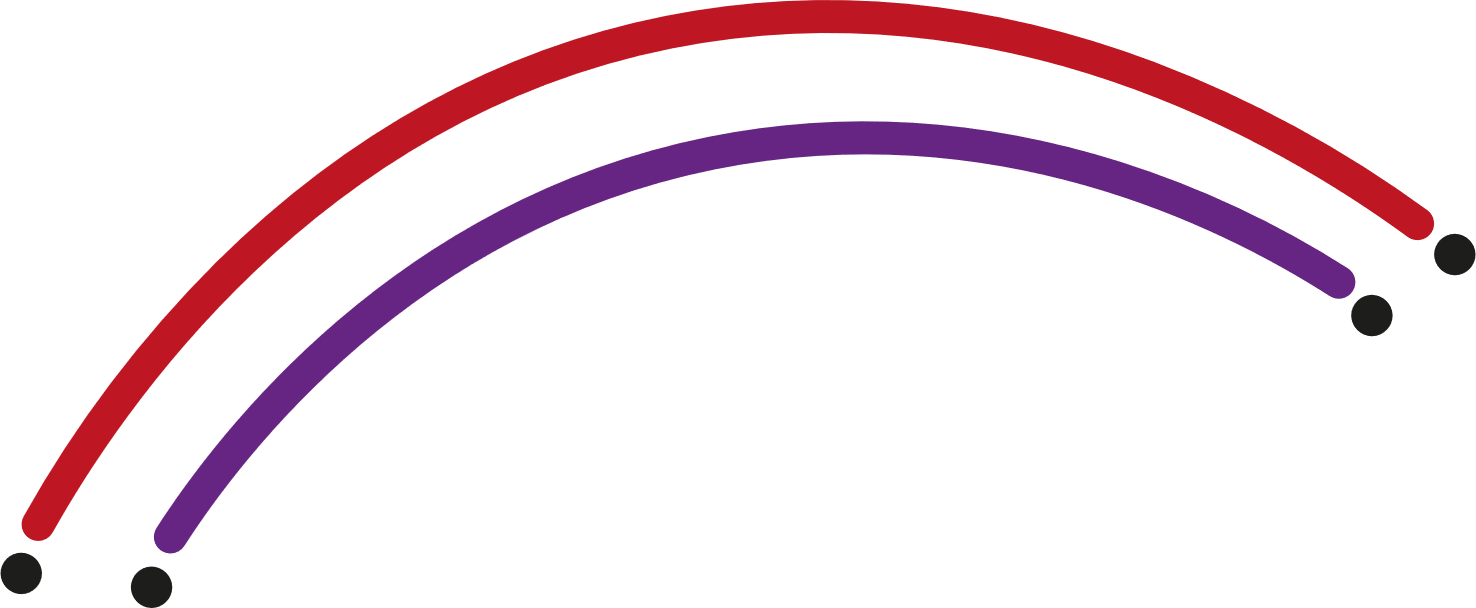 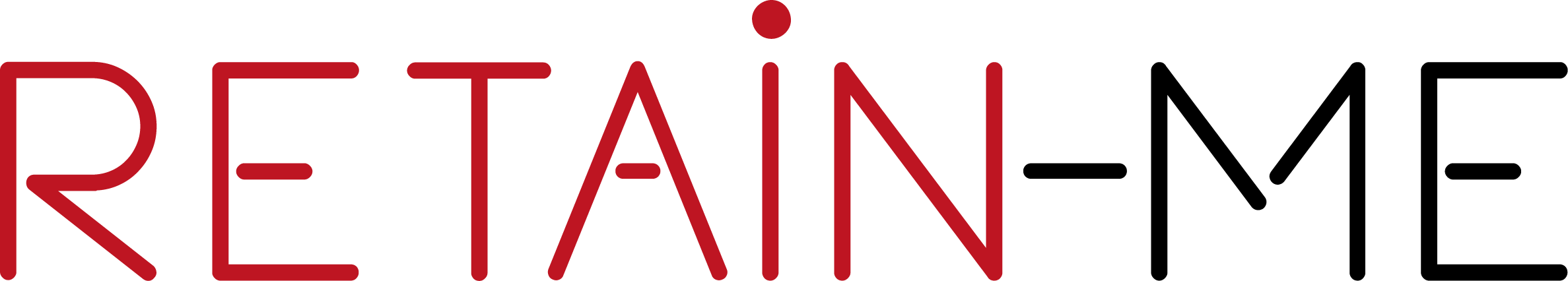 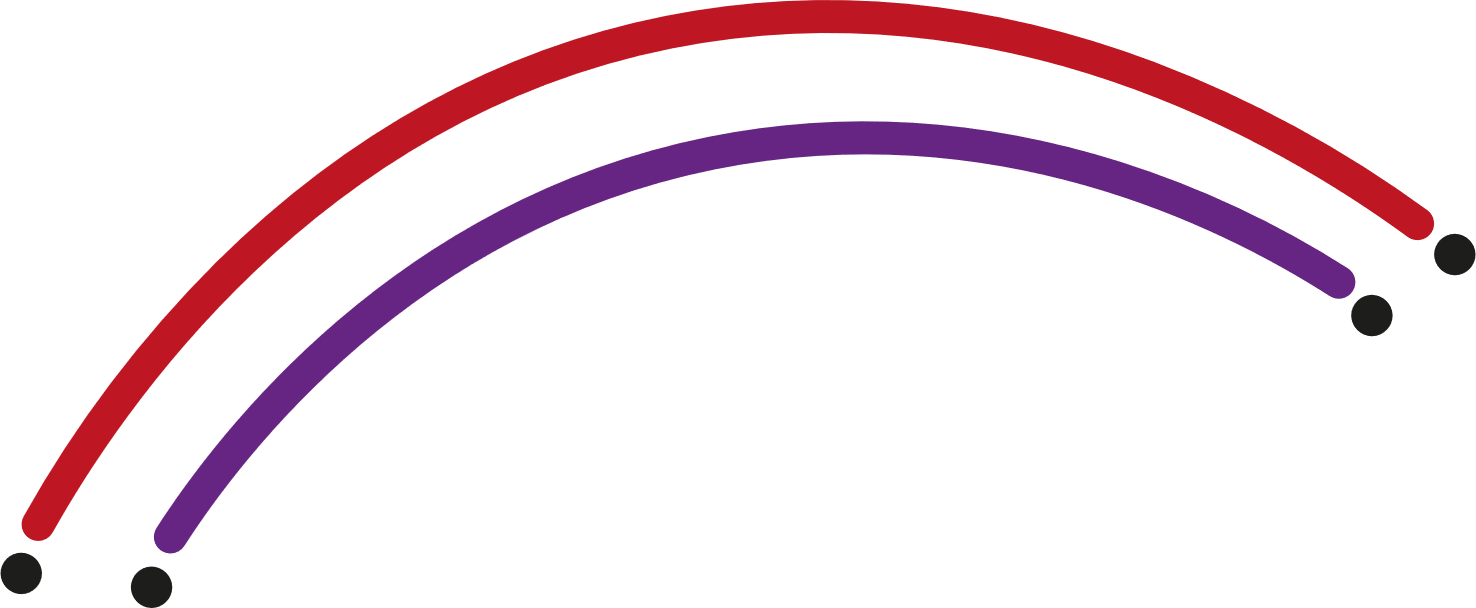 Definição de preparação para o futuro da carreira
Preparar a carreira para o futuro significa assumir o controlo 
do seu futuro, em termos de emprego e de carreira,
e certificar-se de que possui as competências e a experiência necessárias para garantir o seu emprego e a sua carreira nos próximos anos.
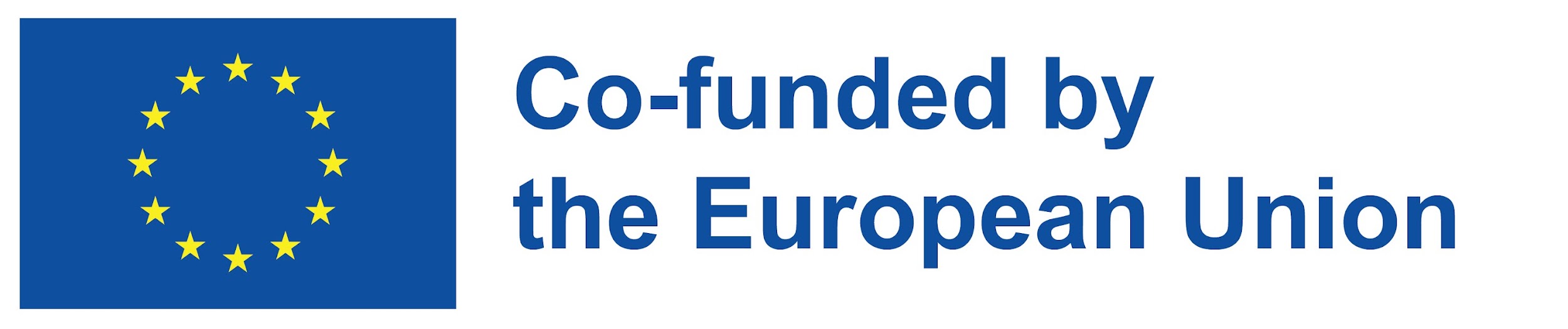 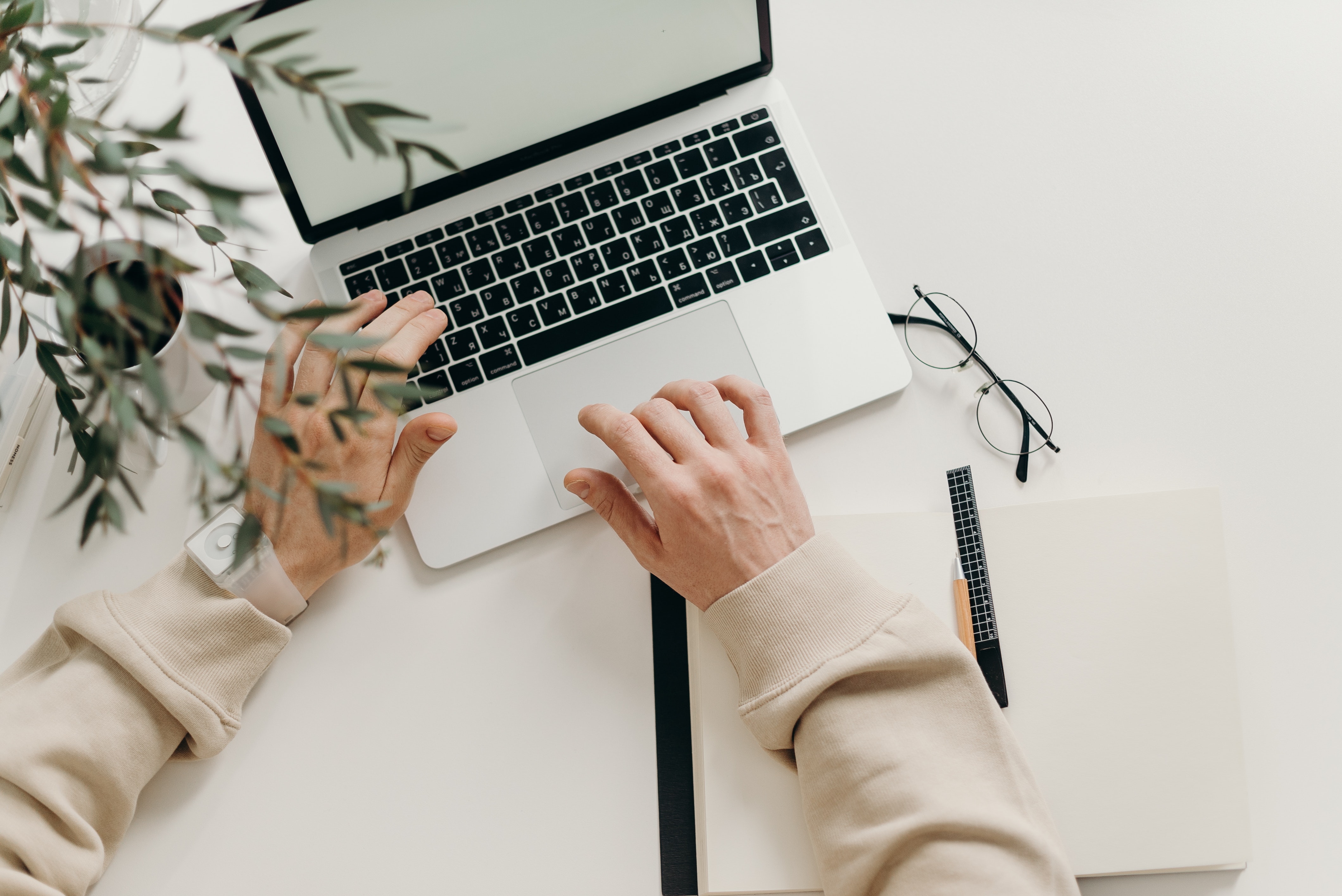 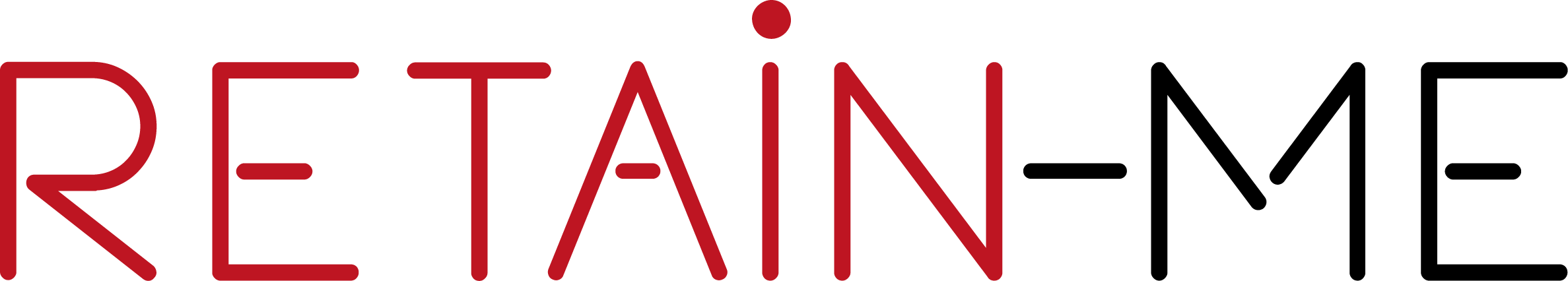 ACTIVIDADE 2
Importância da preparação para o futuro da carreira
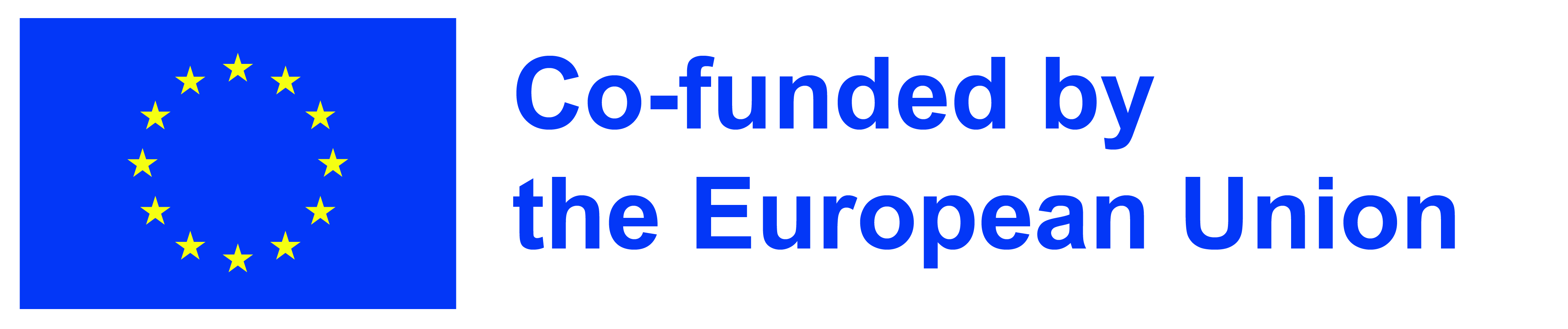 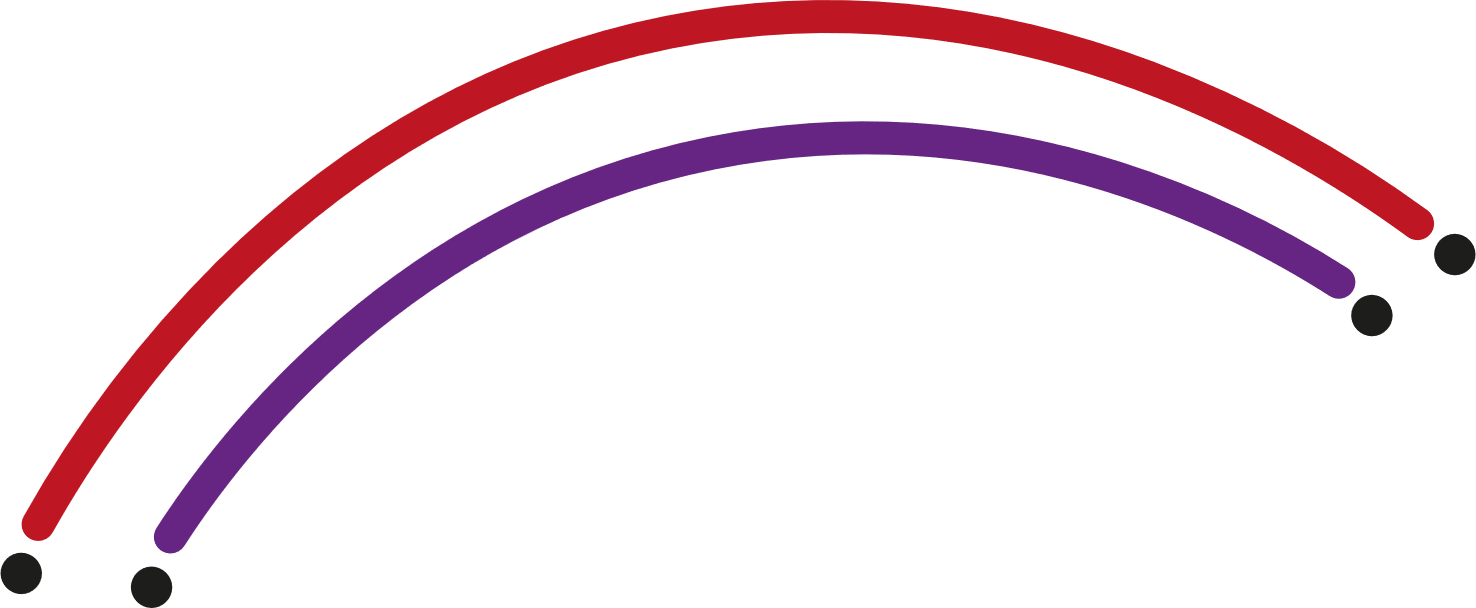 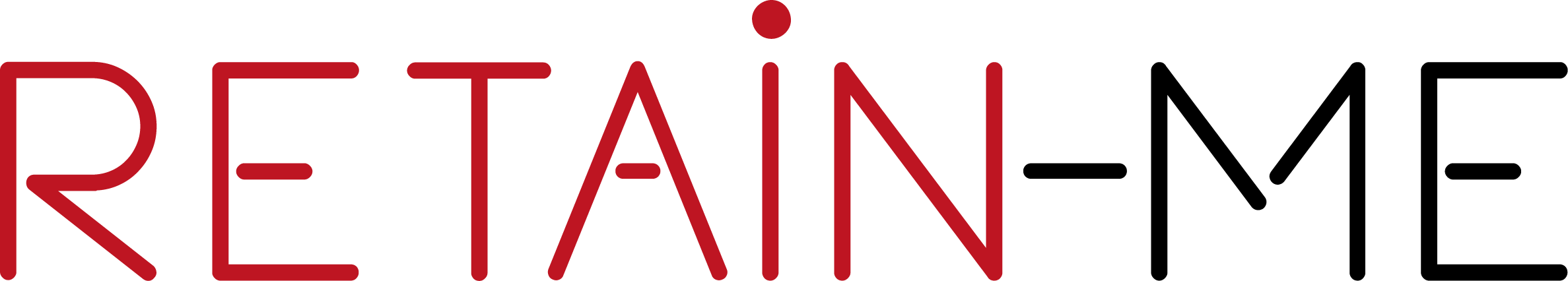 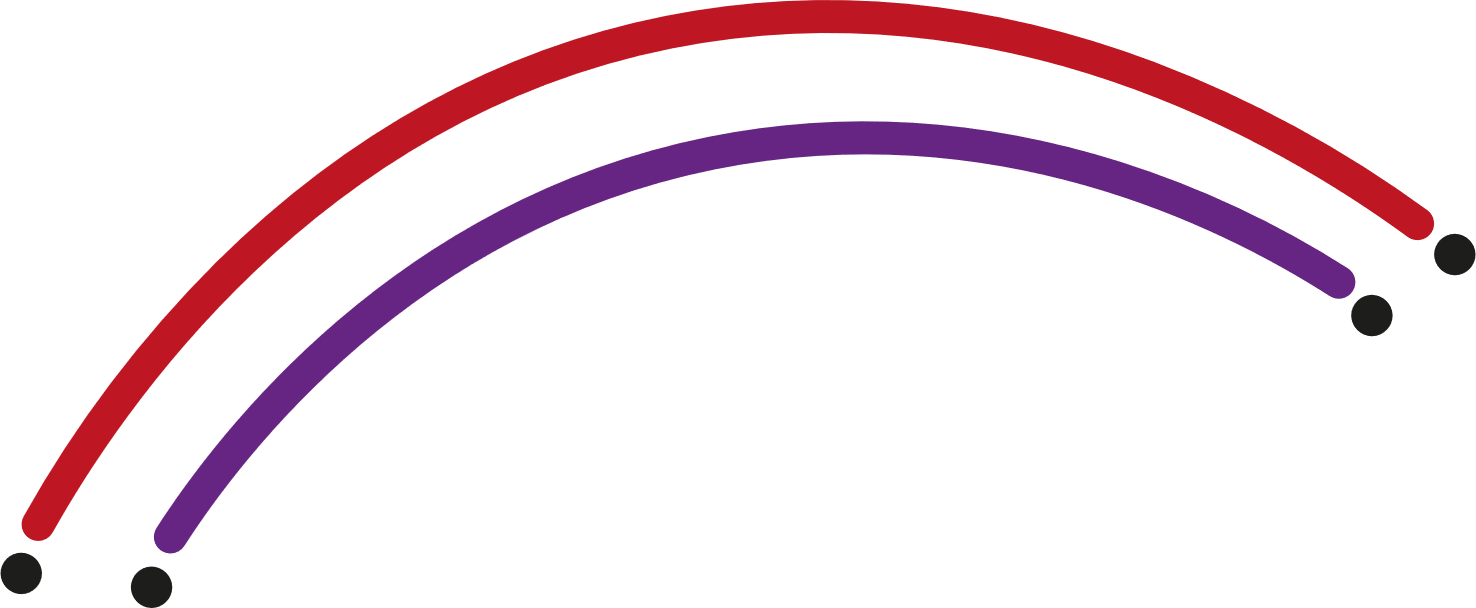 Importância da preparação da carreira para o futuro
Por que razão é importante preparar a carreira para o futuro?
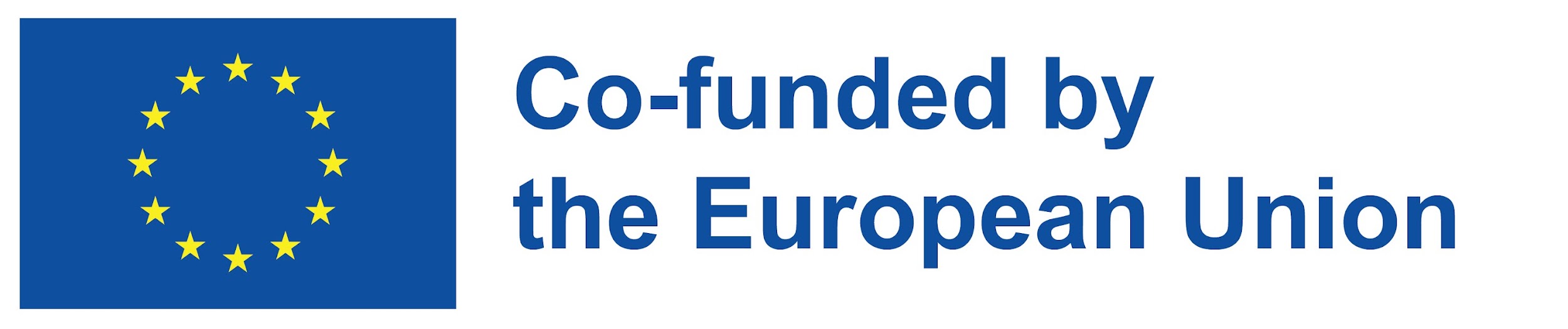 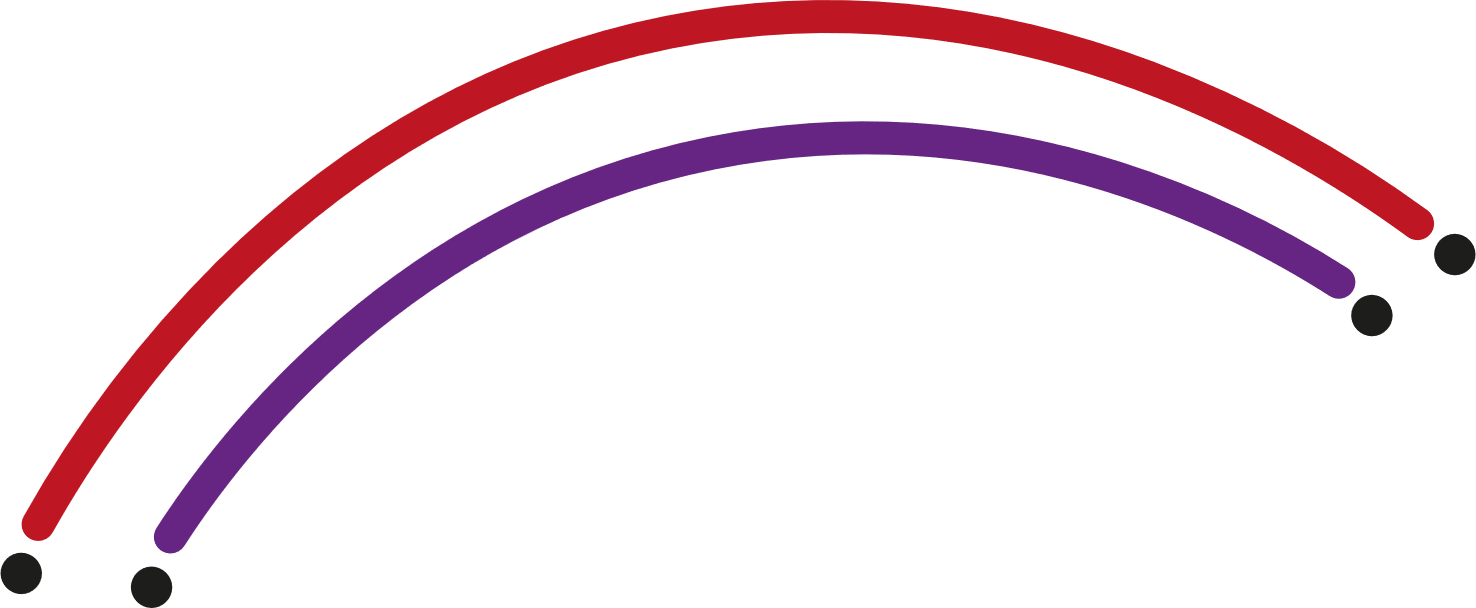 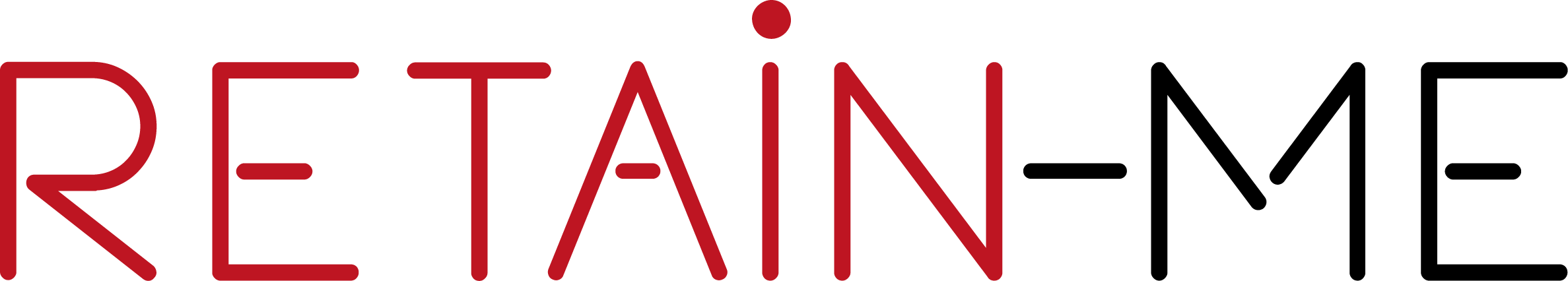 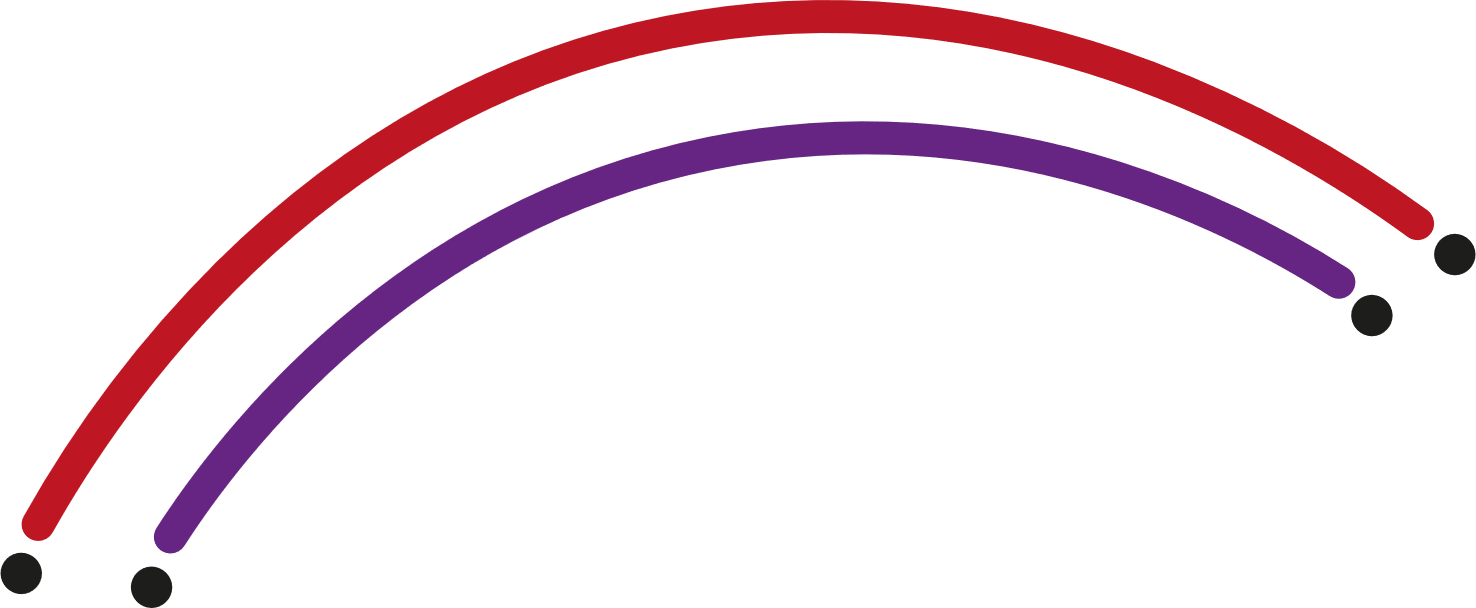 Importância da preparação para o futuro da carreira
Vivemos em tempos de mudança desafiantes. 
Não sabemos o que o futuro nos reserva em termos de emprego e de carreira. 
Nos próximos anos, as nossas competências e experiência podem "ficar para trás" e podemos ter dificuldade em procurar outro emprego. 
A preparação da carreira para o futuro é essencial para garantir que não se chega a um "beco sem saída" profissional.
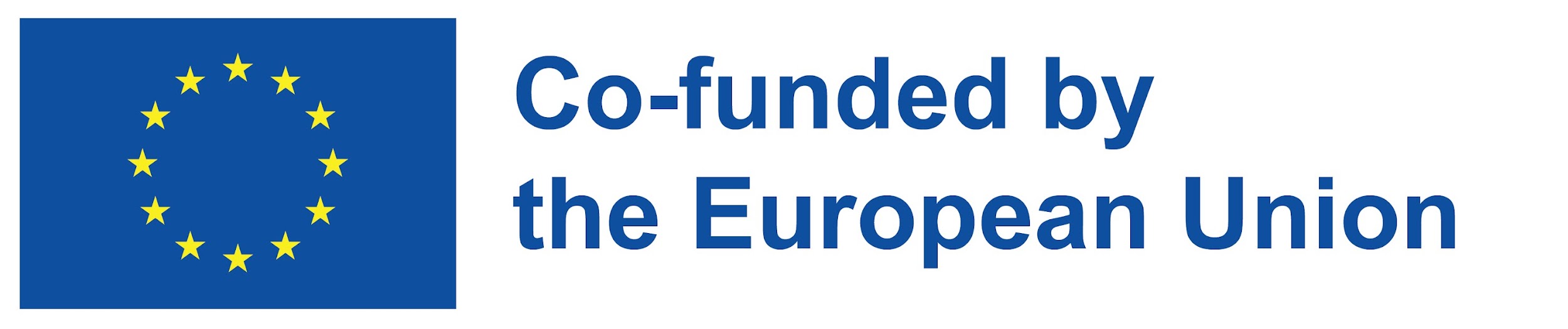 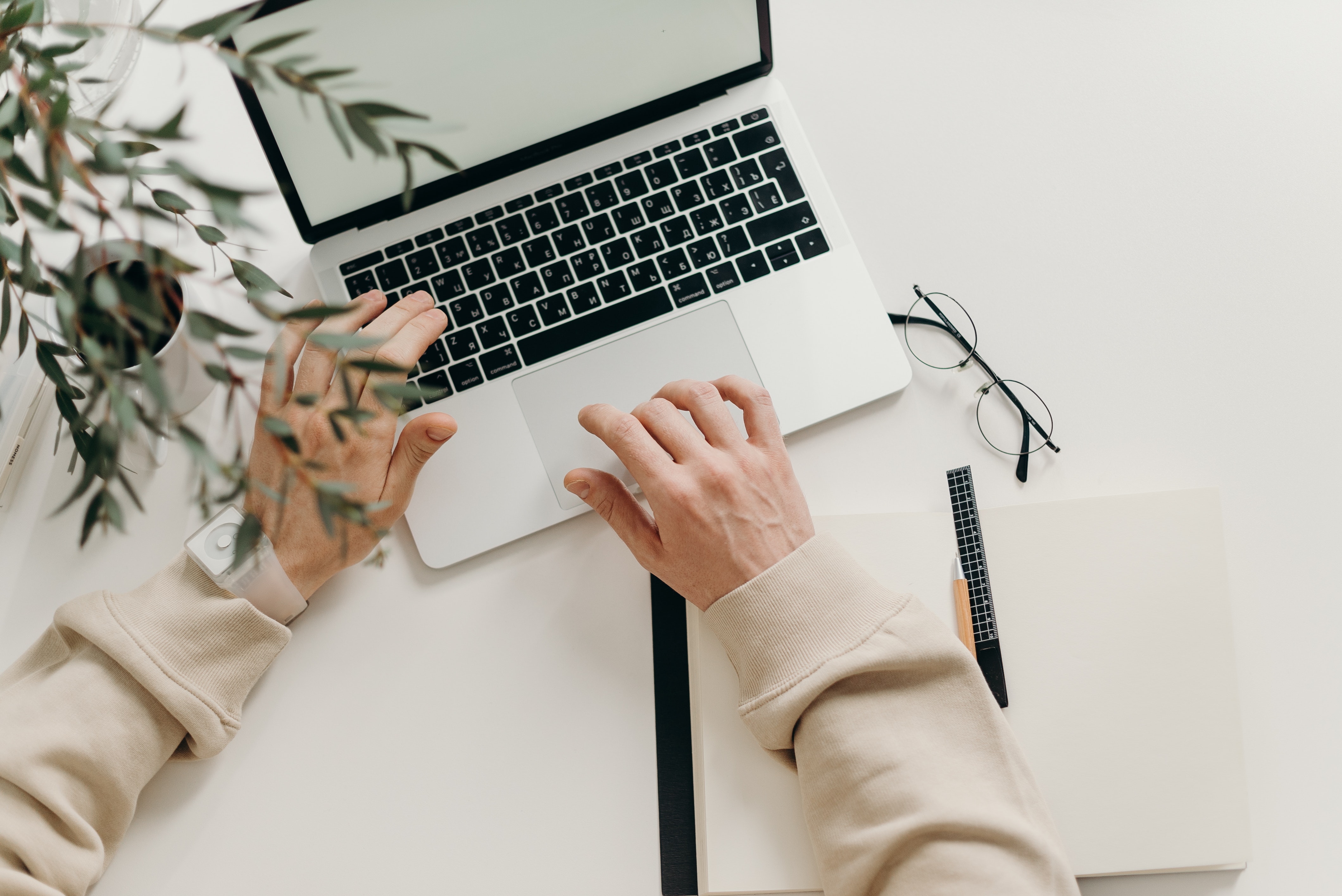 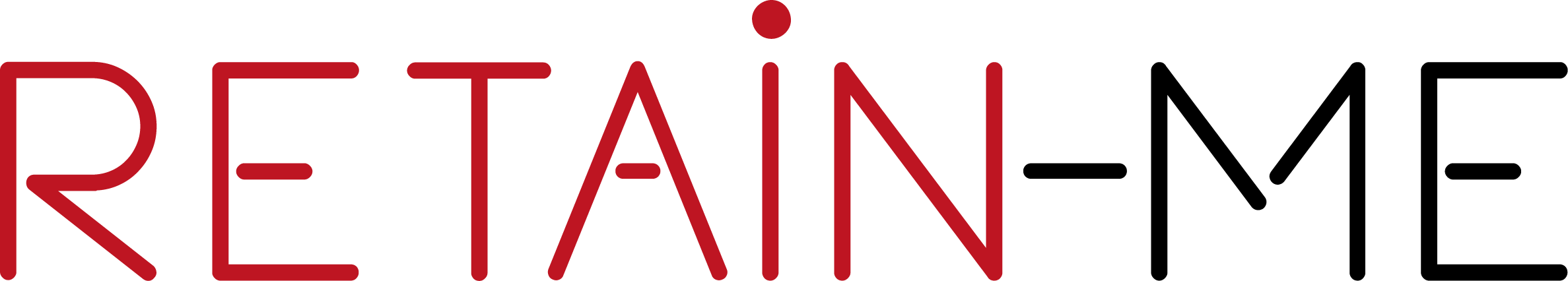 ACTIVIDADE 3
Estratégias bem sucedidas de preparação da carreira para o futuro
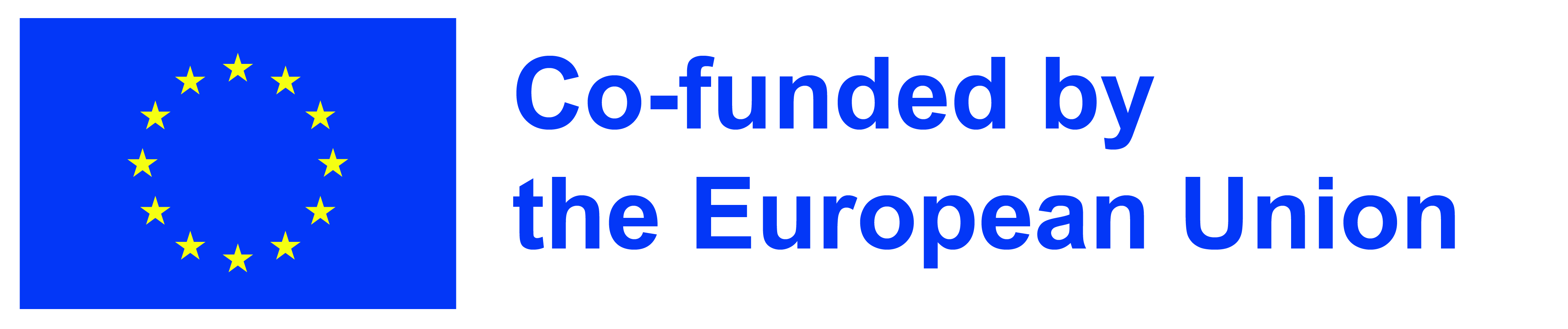 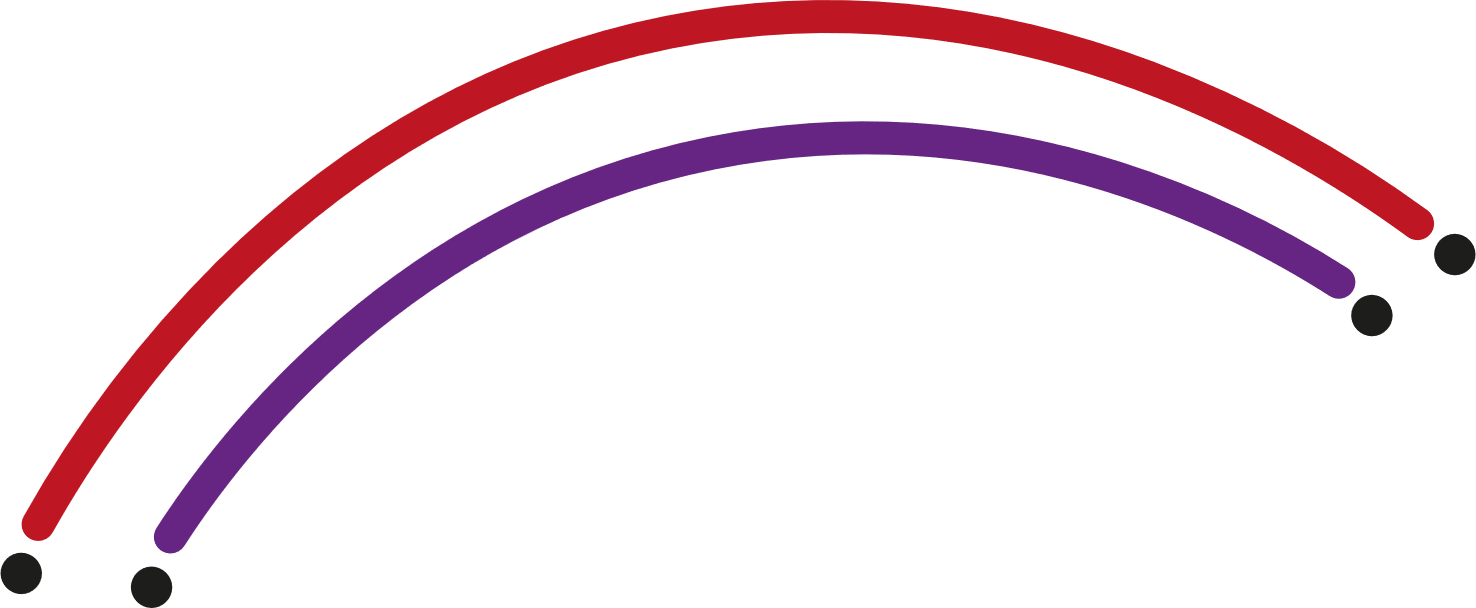 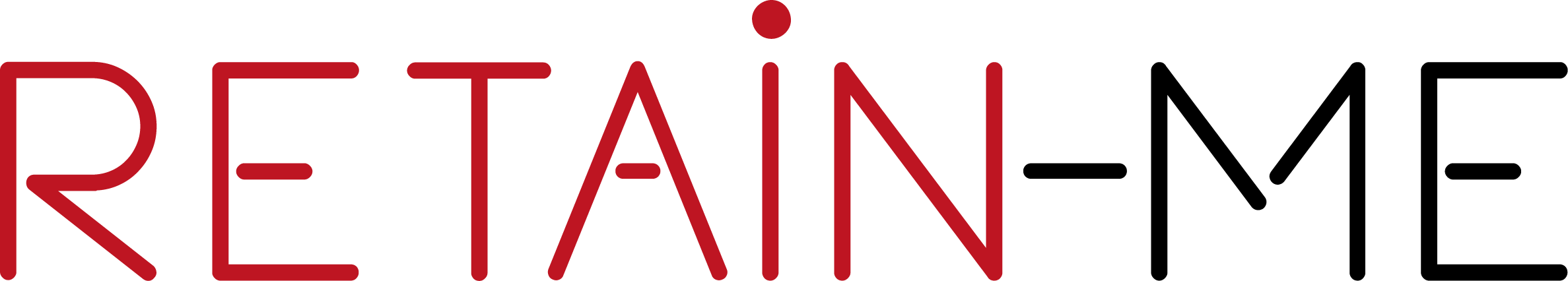 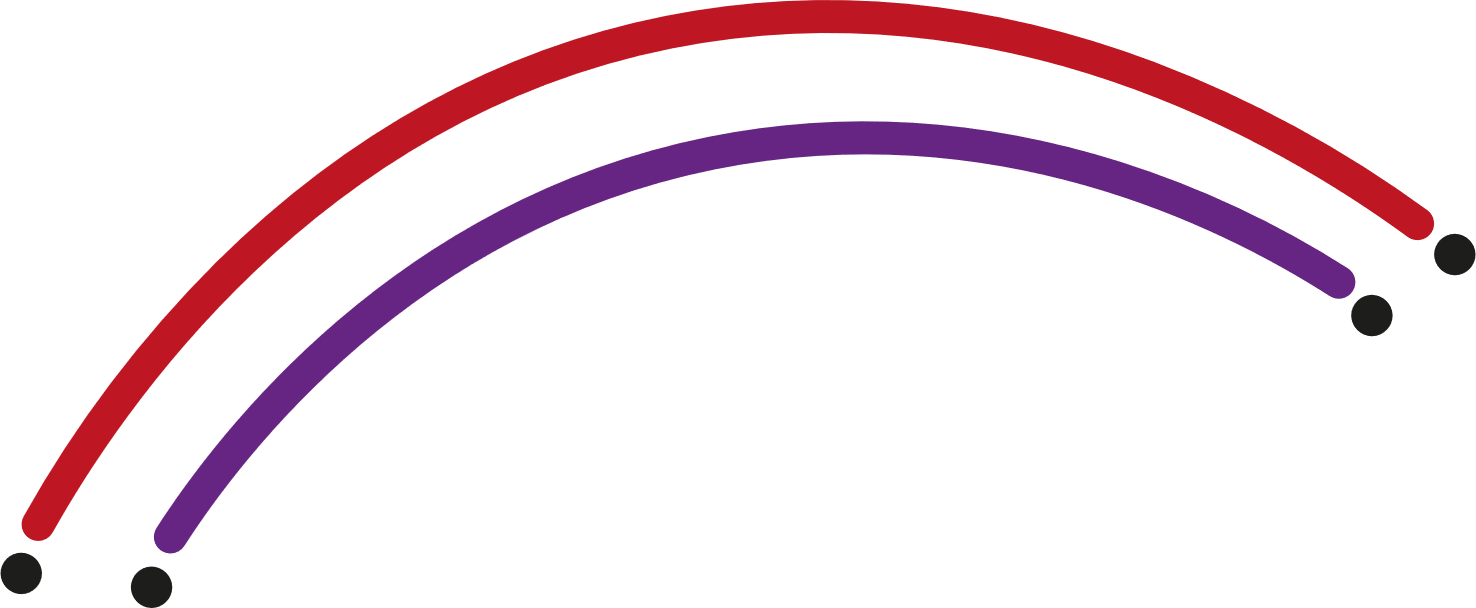 Estratégias bem sucedidas de preparação para o futuro da carreira
Pode citar dois (2) casos de sucesso 
de estratégias de preparação da carreira para o futuro?
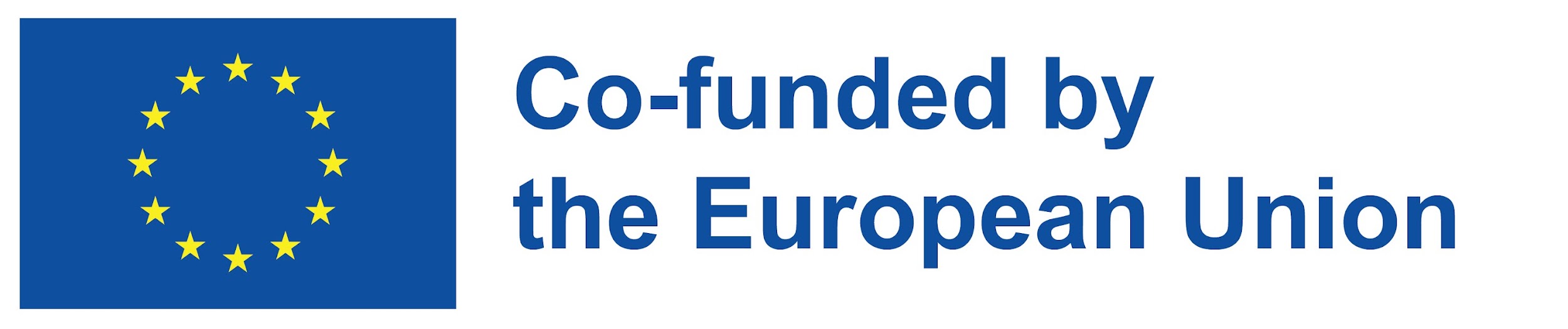 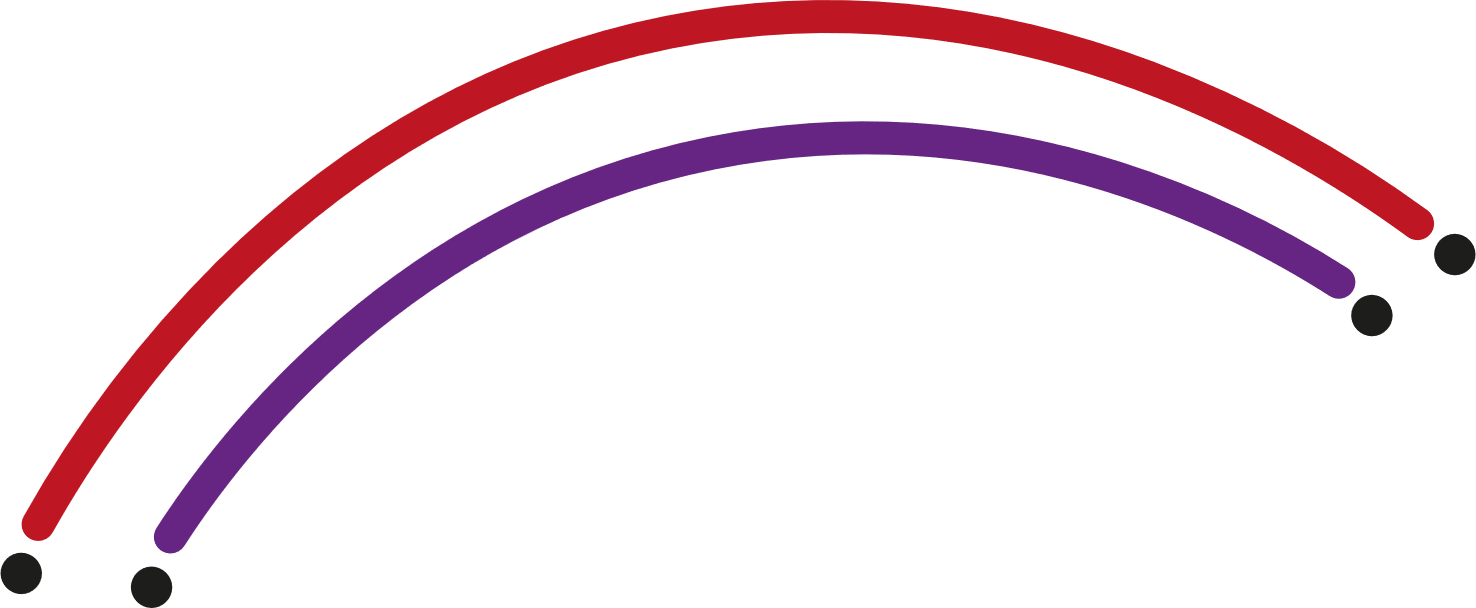 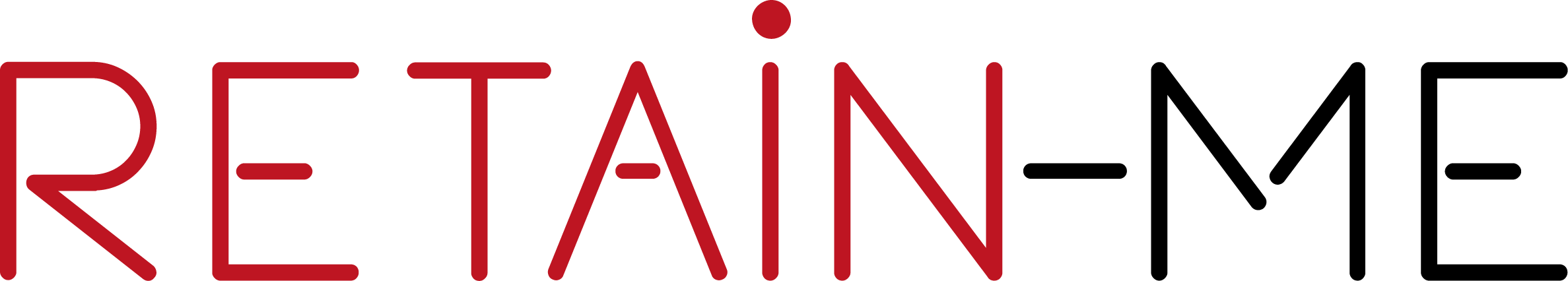 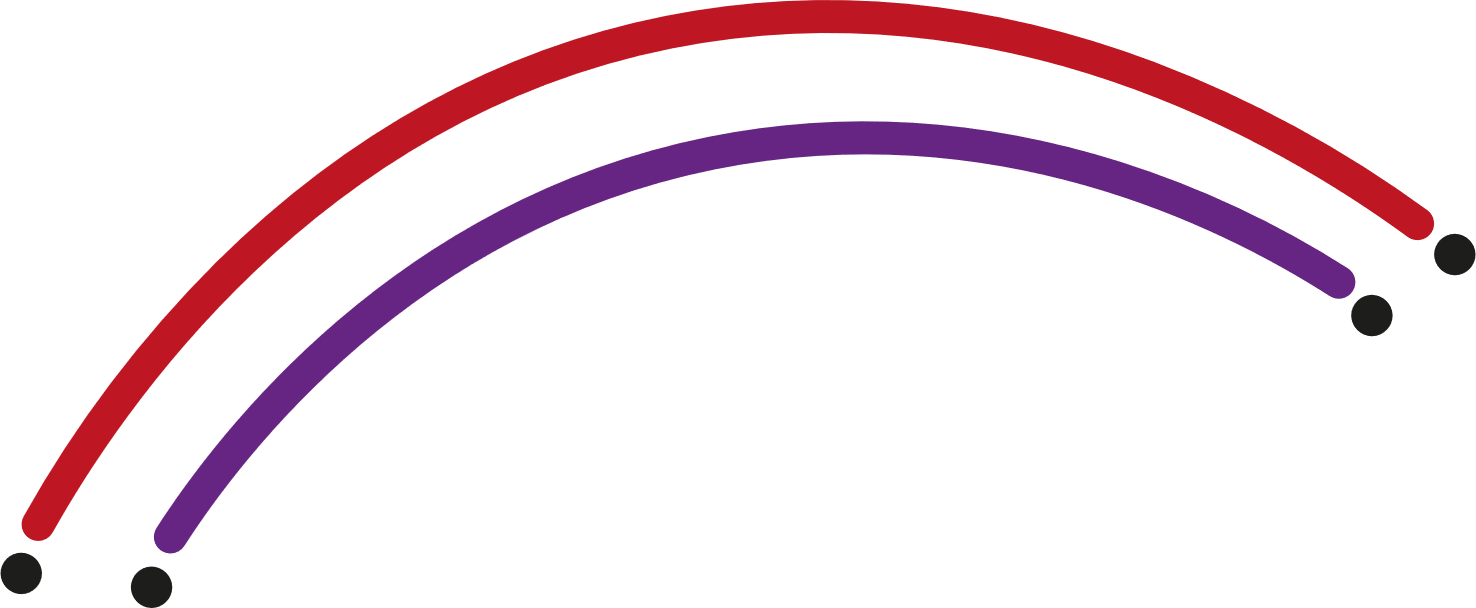 Estratégias bem sucedidas de preparação para o futuro da carreira
Estratégias bem sucedidas de preparação da carreira para o futuro, assegurando que as suas competências e a sua experiência profissional, e a carreira,  não ficam para atrás:  
Aderir a uma organização "académica", que promove o desenvolvimento profissional contínuo e a aprendizagem ao longo da vida
Manter-se a par da tecnologia
Desenvolver as suas aptidões, competências e experiência
Ser um trabalhador "global"
Manter um "diário de sucesso" com todas as suas realizações
Desenvolver uma rede profissional
Acompanhar as tendências da profissão, do sector e da economia
Rever as suas opções de progressão na carreira
Construir a sua resiliência
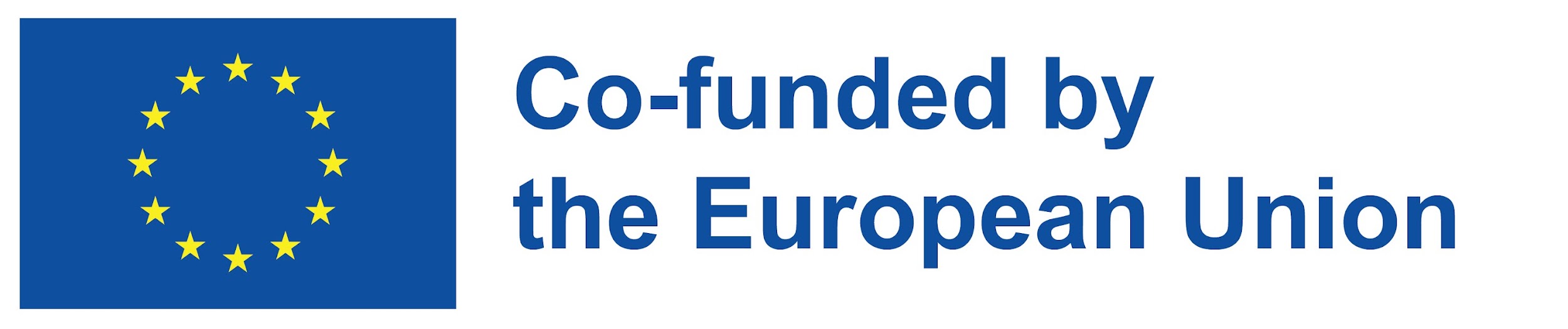 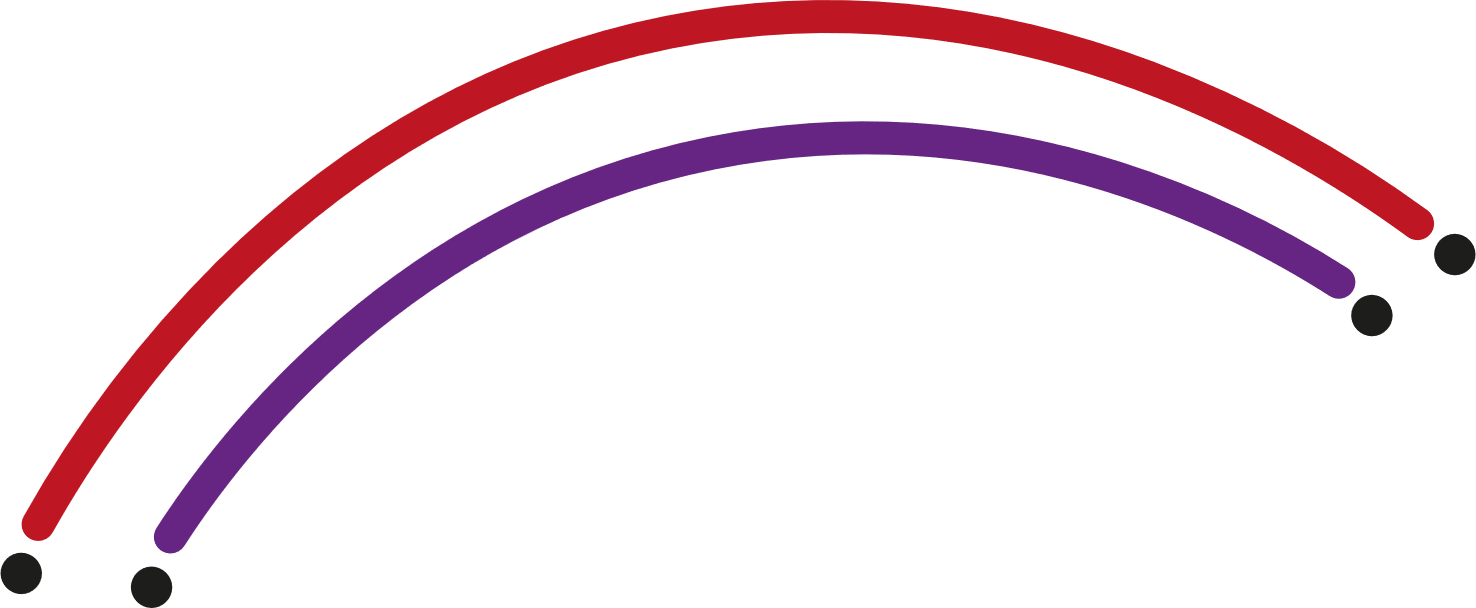 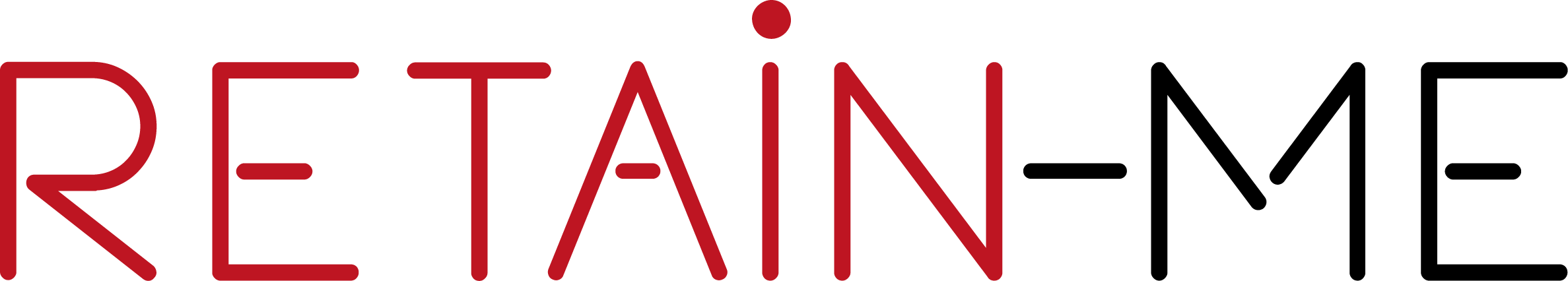 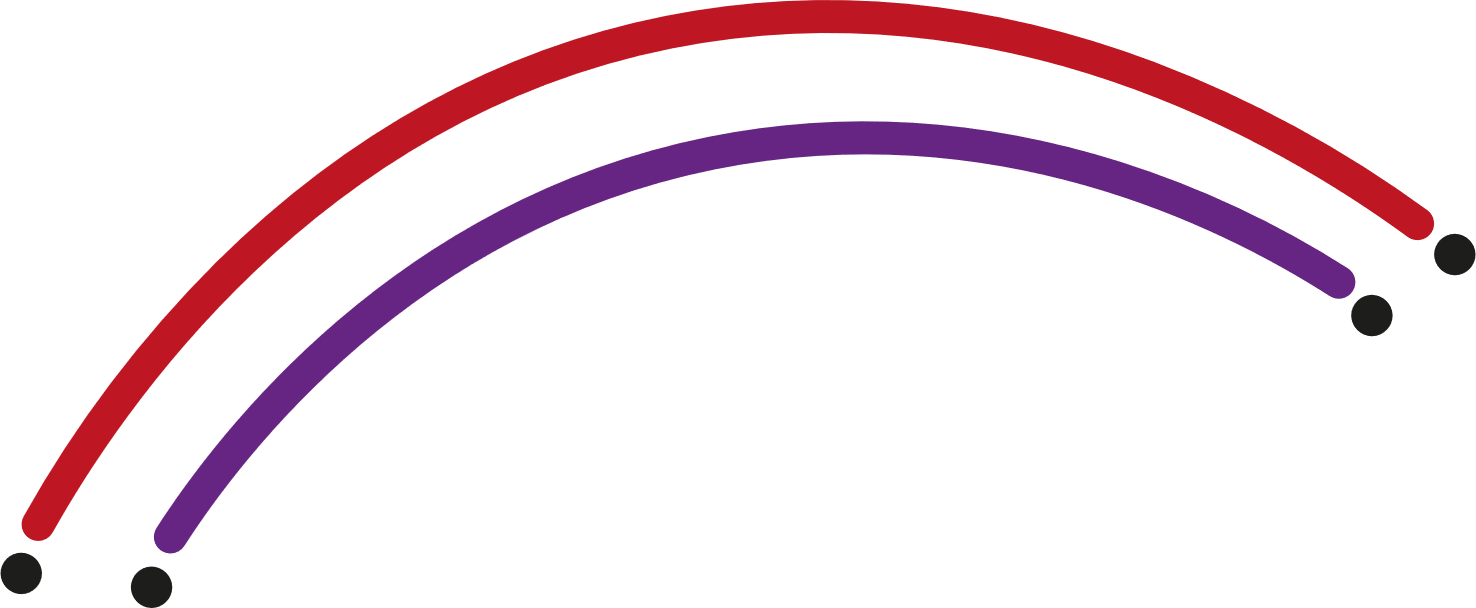 Tomar medidas para preparar a carreira para o futuro - I
Em tempos de mudança, nada deve ser tomado como garantido em termos de emprego e de carreira. 
Temos de estar atentos e garantir que continuaremos a ter um emprego, que seremos bons no que fazemos e que seremos elegíveis para uma futura promoção.
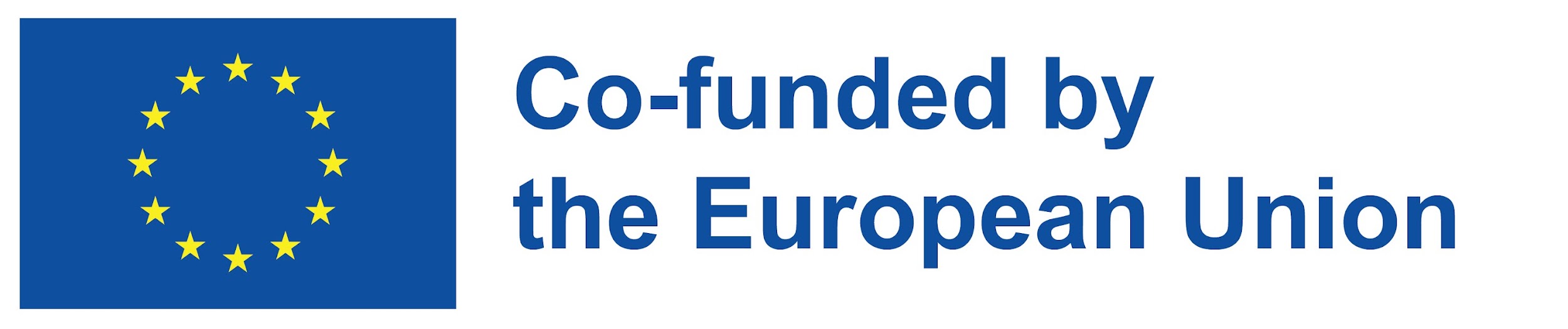 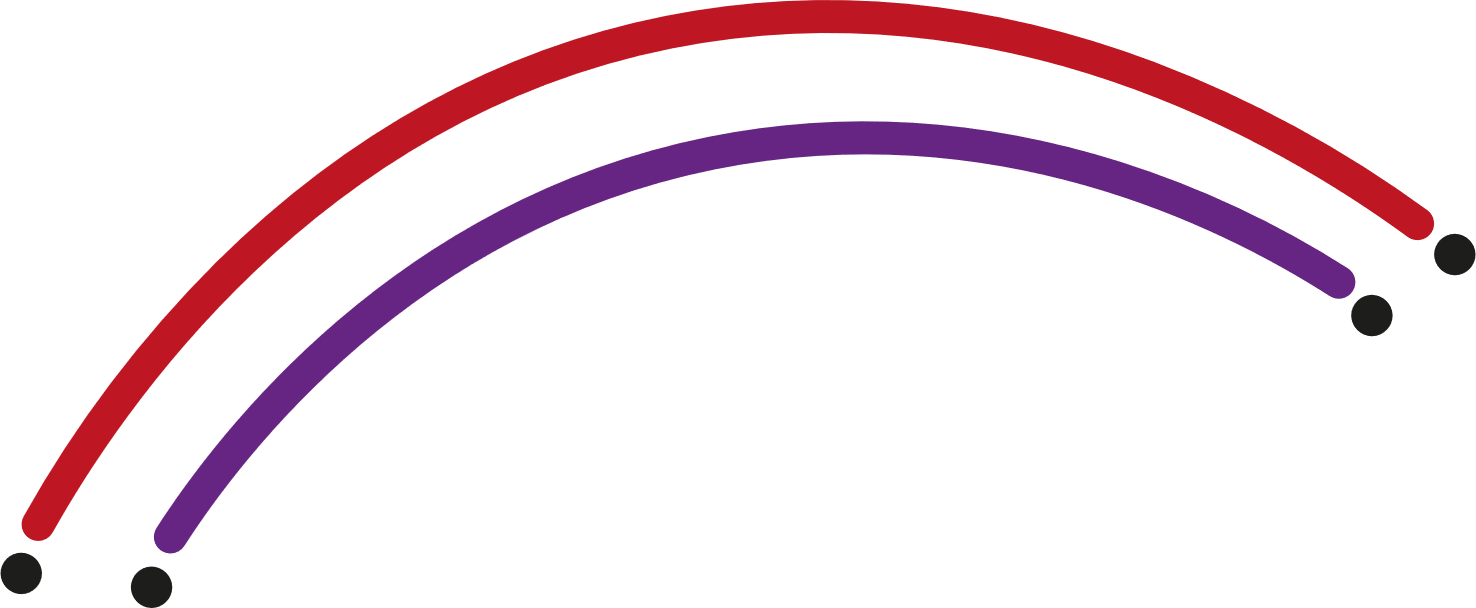 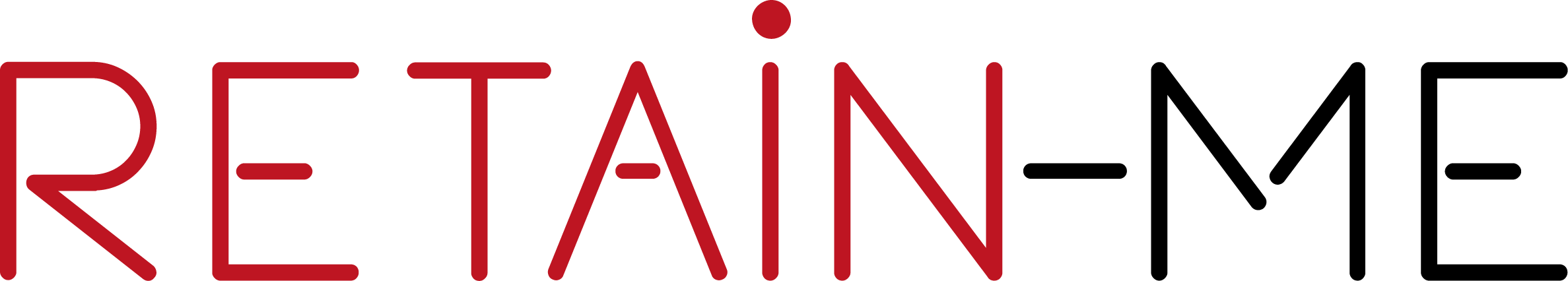 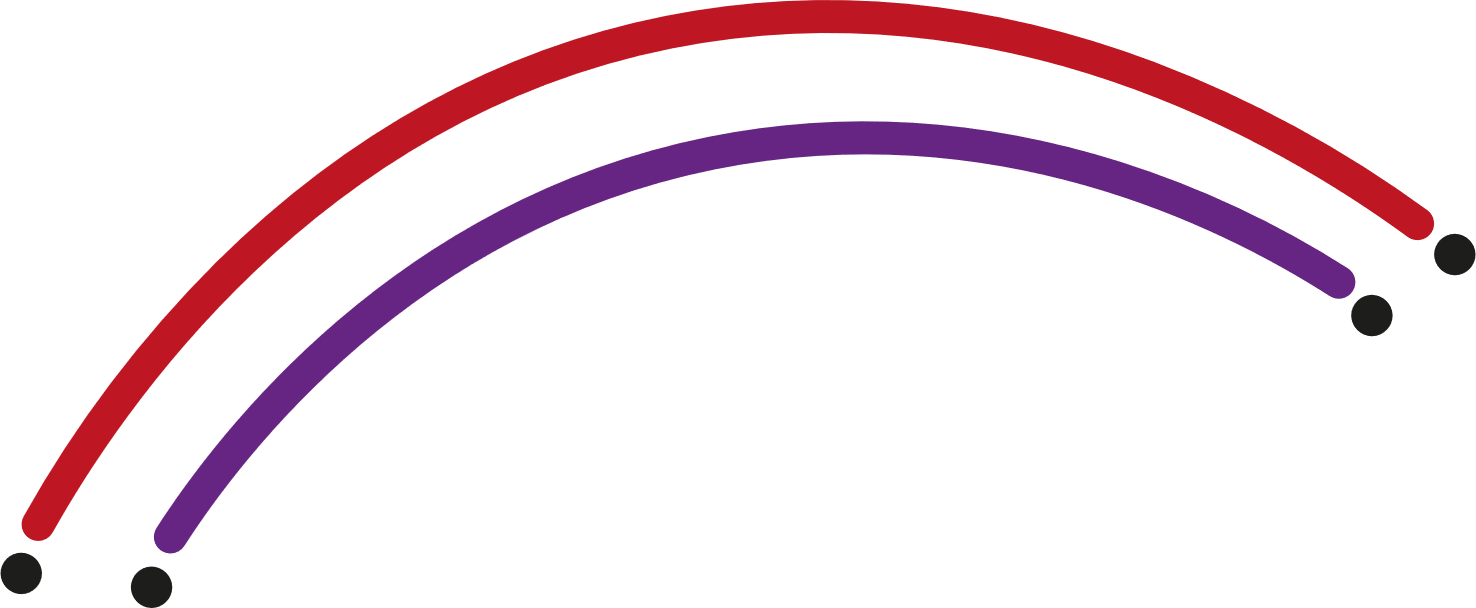 Atuar no sentido de garantir o futuro da carreira - II
Vivemos numa época de desafios e de rápidas mudanças. 
Não sabemos o que o futuro nos reserva em termos de emprego e de carreira. 
Se pensarmos e planearmos com antecedência e se dispusermos de um conjunto de estratégias bem sucedidas de preparação para o futuro da carreira, podemos assumir o controlo da nossa carreira futura a partir de hoje.
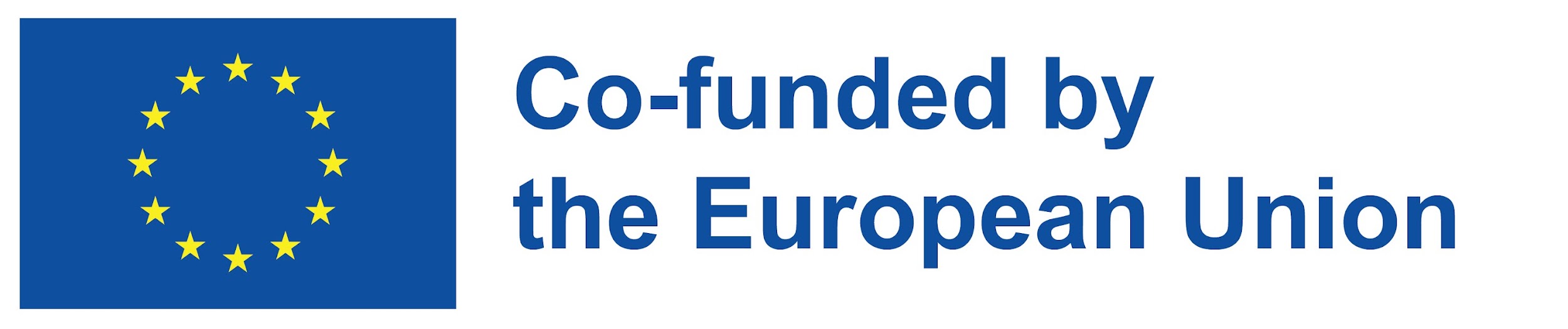 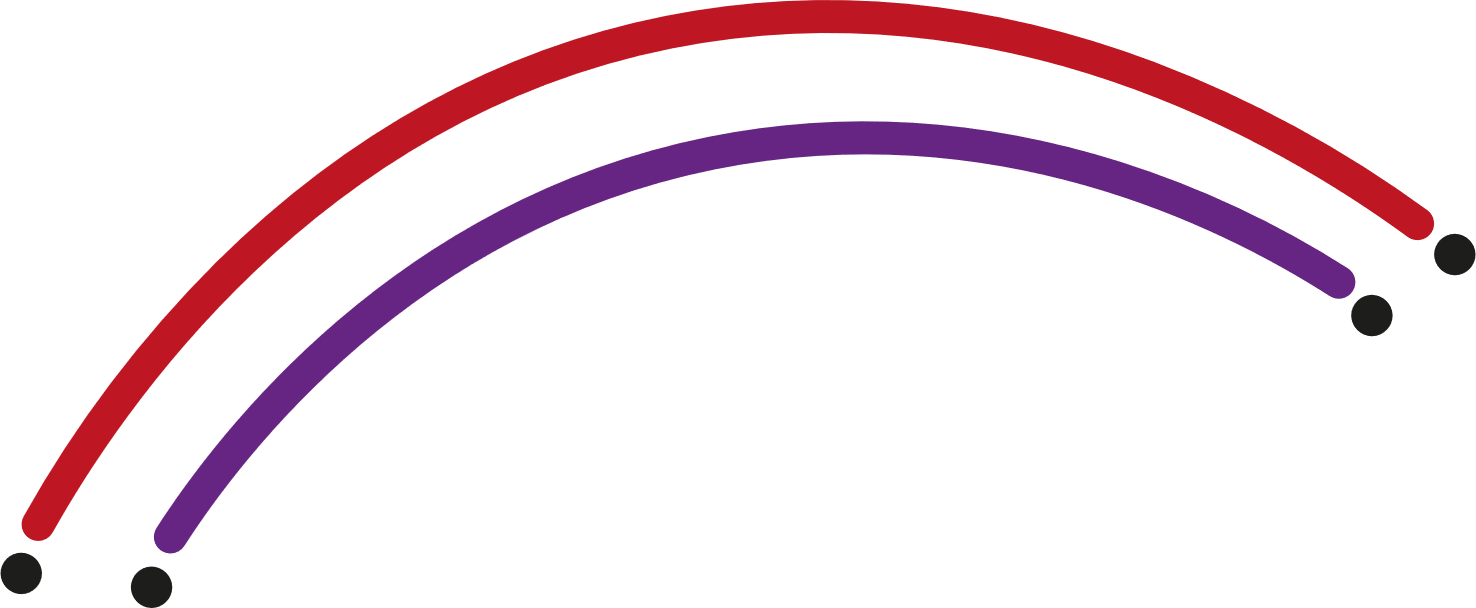 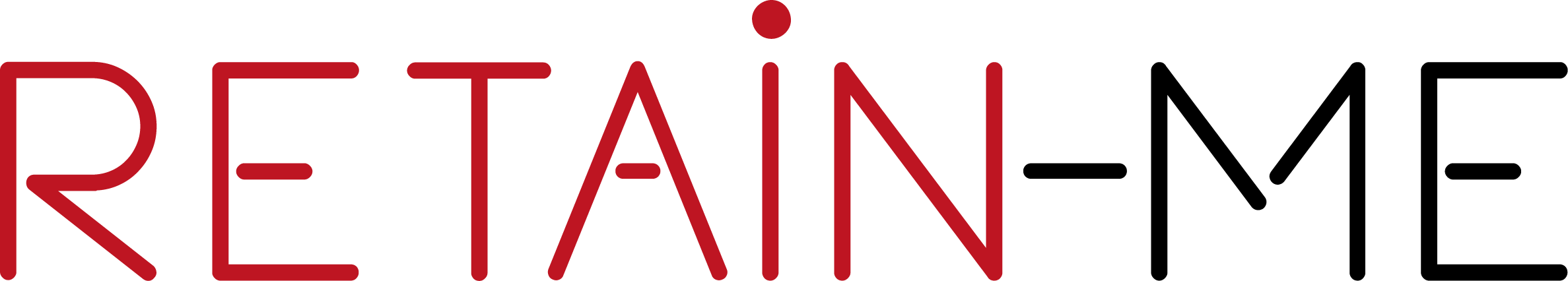 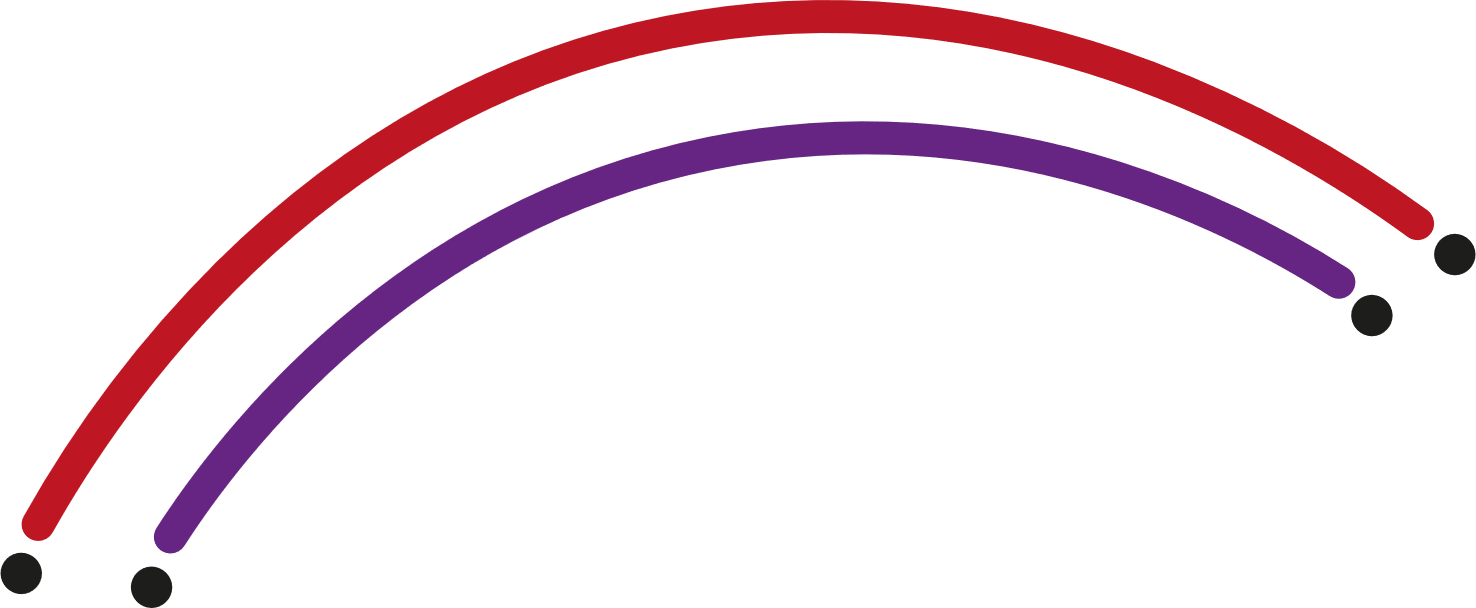 Importância de desenvolver as minhas competências interpessoais para o futuro
"Preparar o seu emprego para o futuro 
significa estar sempre a pensar dois ou três passos à frente".
 
Stock Steinberg
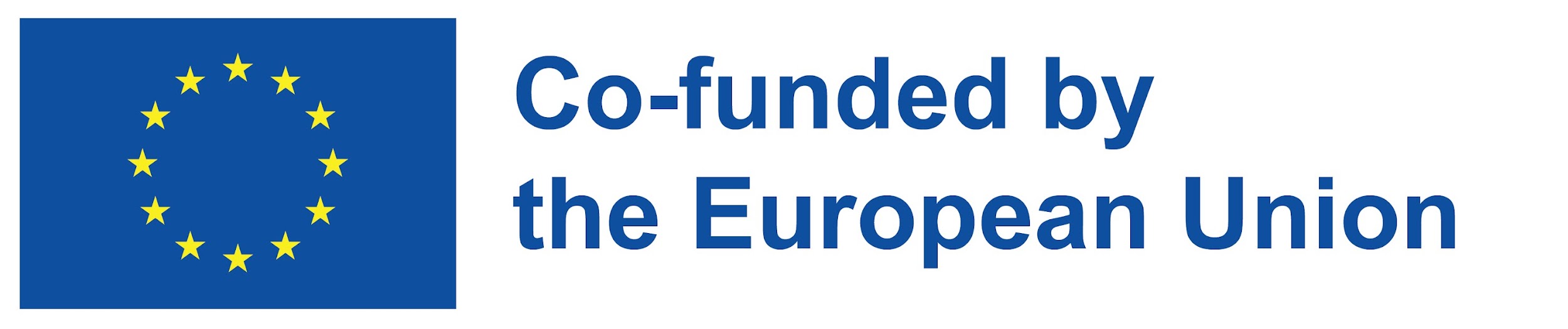 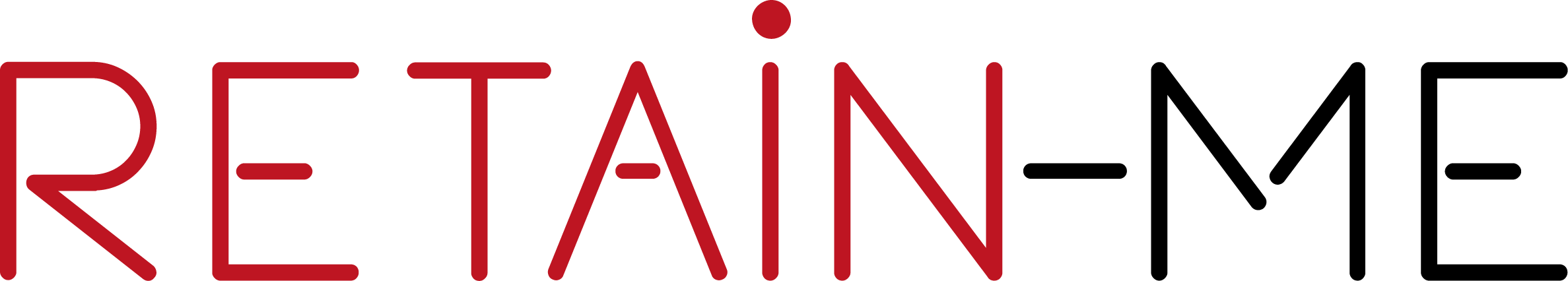 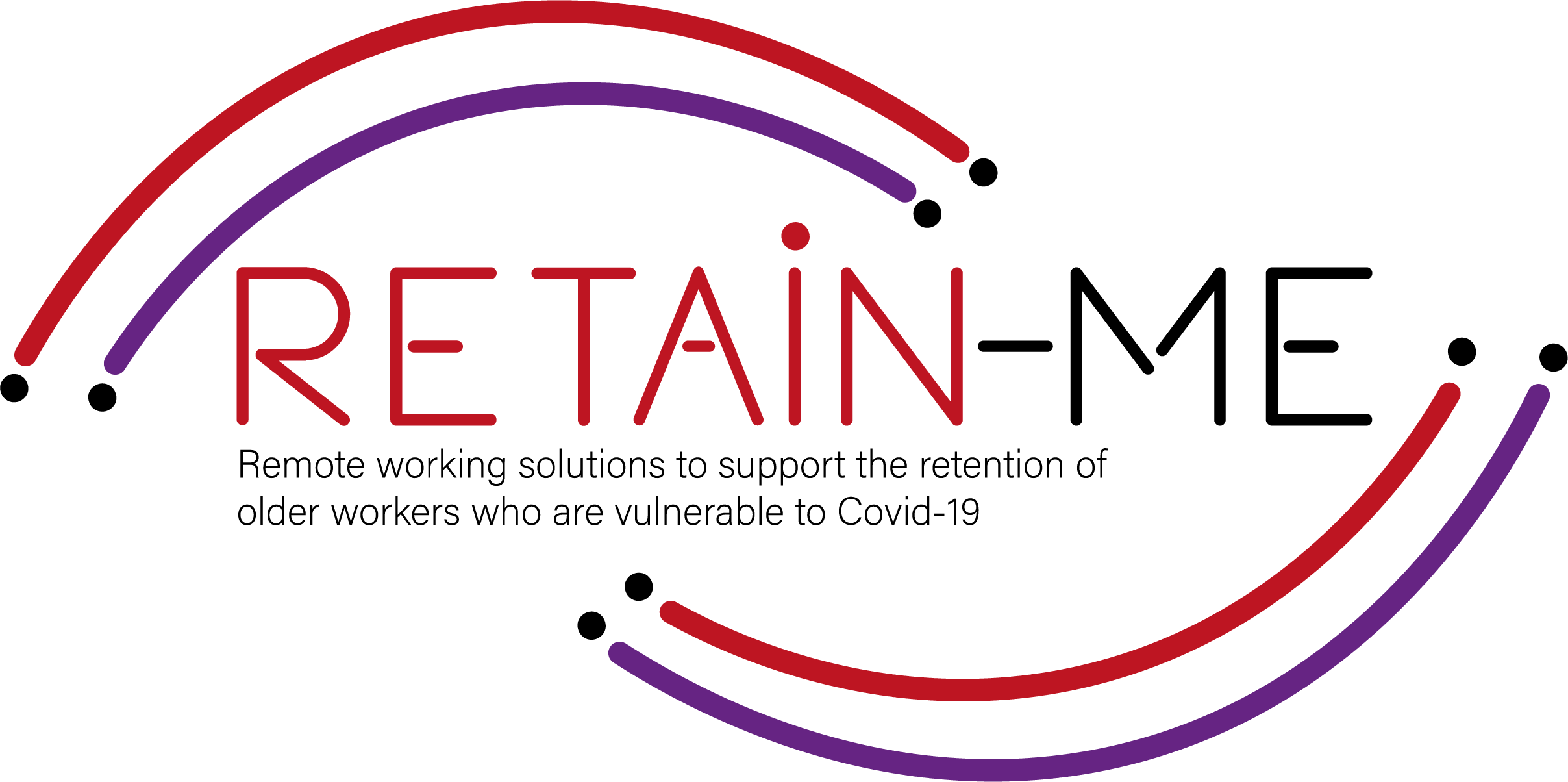 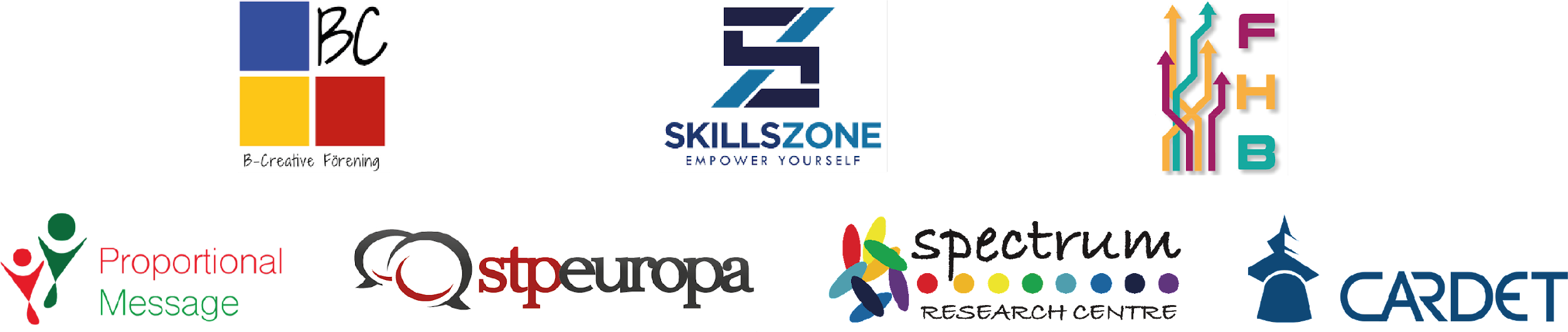 "Financiado pela União Europeia. Os pontos de vista e as opiniões expressas são as do(s) autor(es) e não refletem necessariamente a posição da União Europeia ou da Agência de Execução Europeia da Educação e da Cultura (EACEA). Nem a União Europeia nem a EACEA podem ser tidos como responsáveis por essas opiniões." 
Número do Projeto: 2021-1-SE01-KA220-VET-000032922
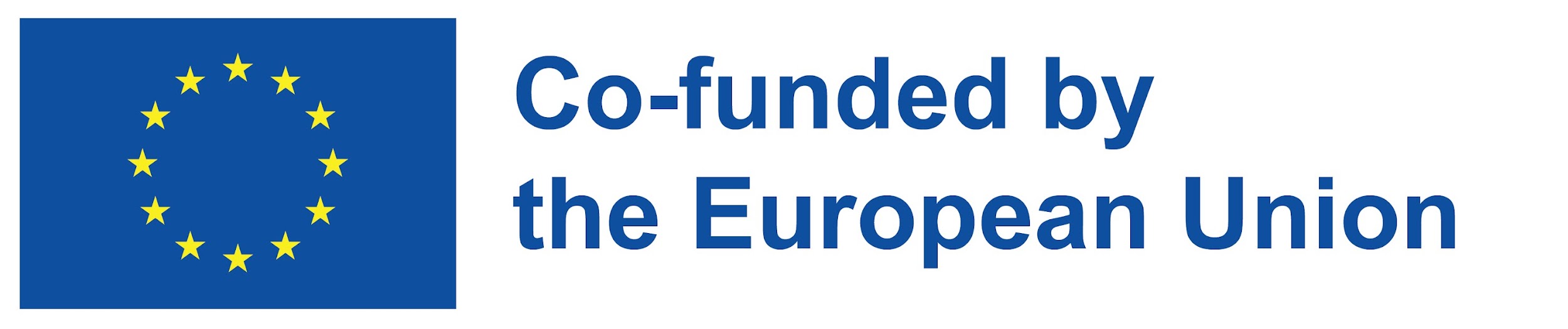